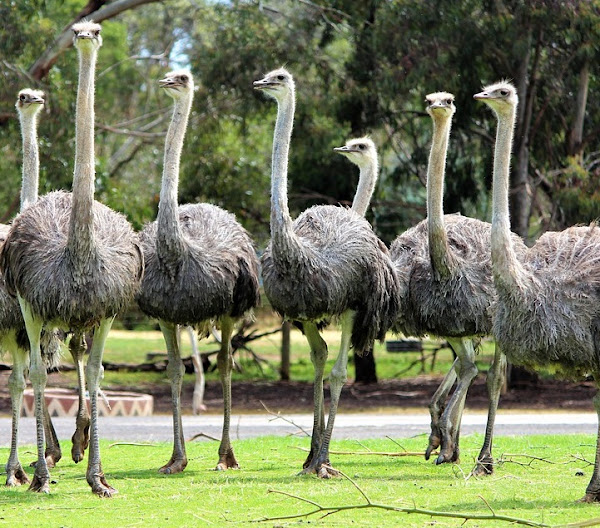 Herding Ostriches: Building Climate Resilience in Polarized Places
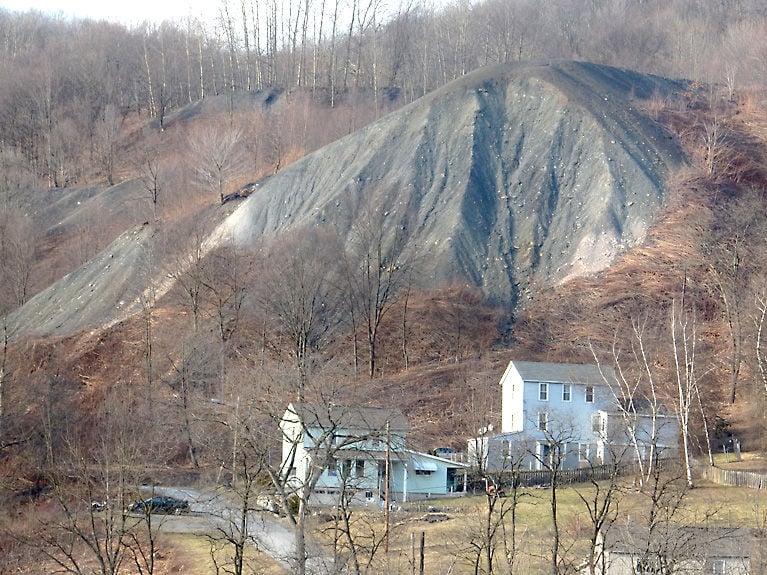 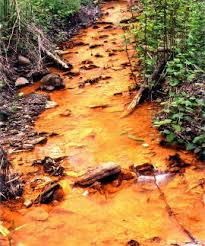 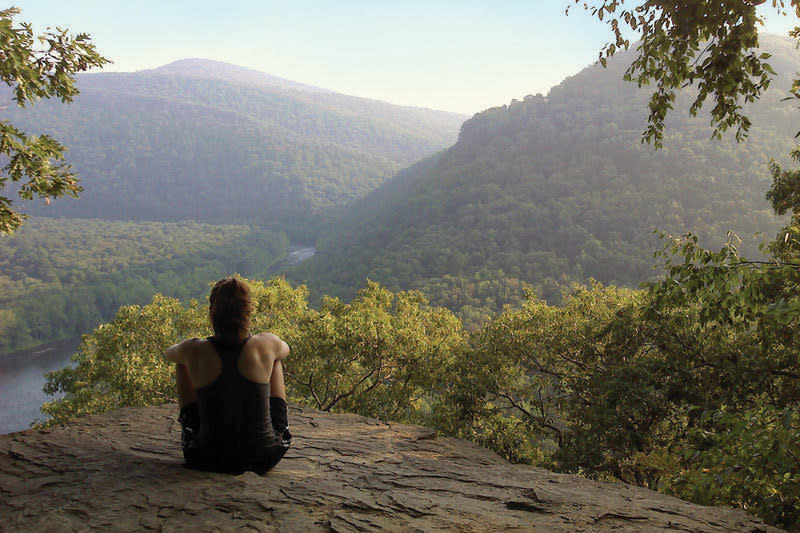 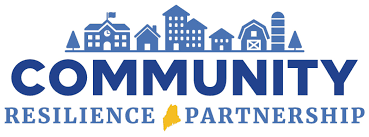 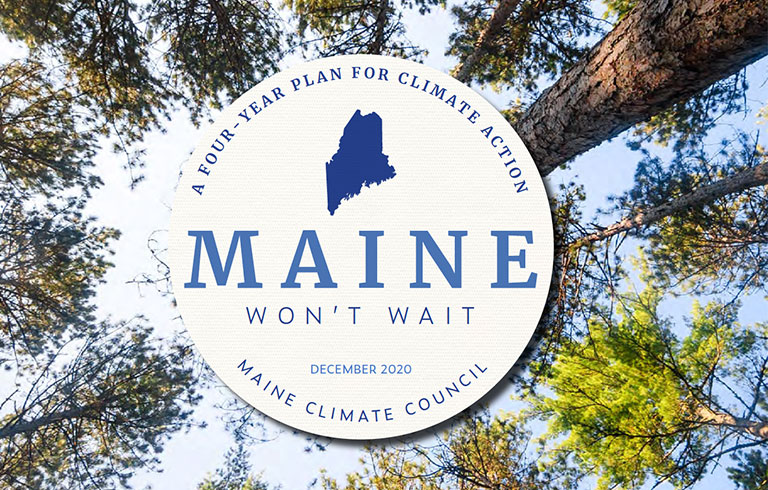 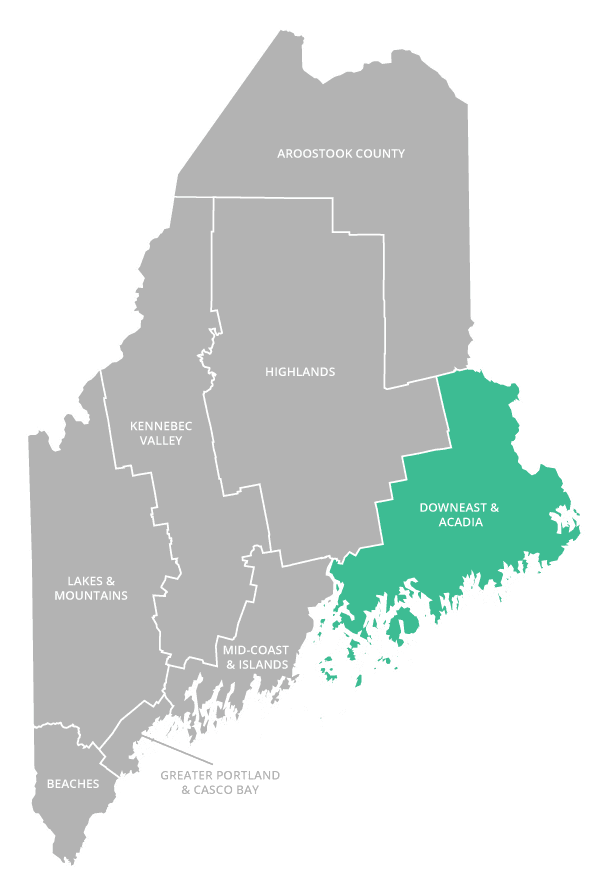 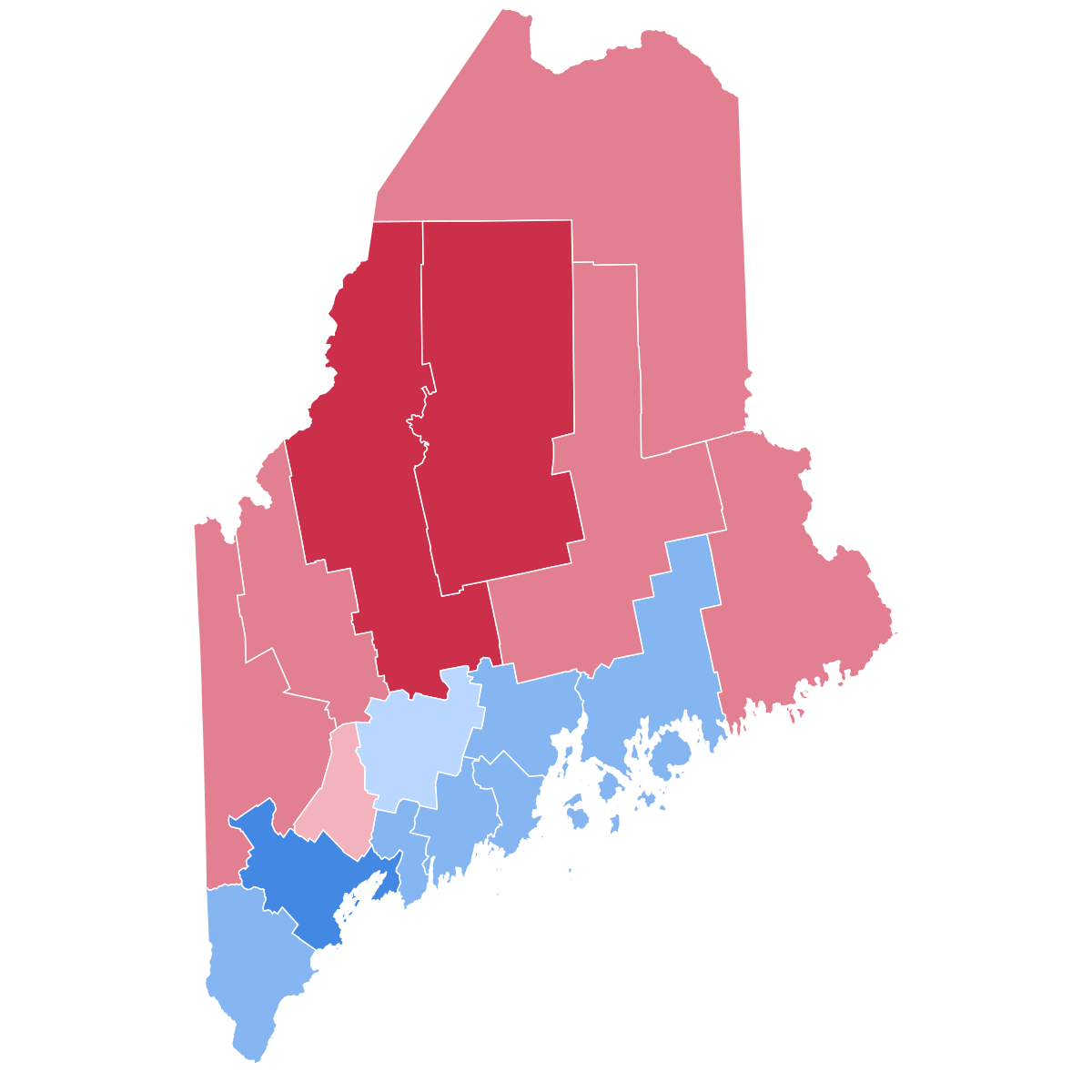 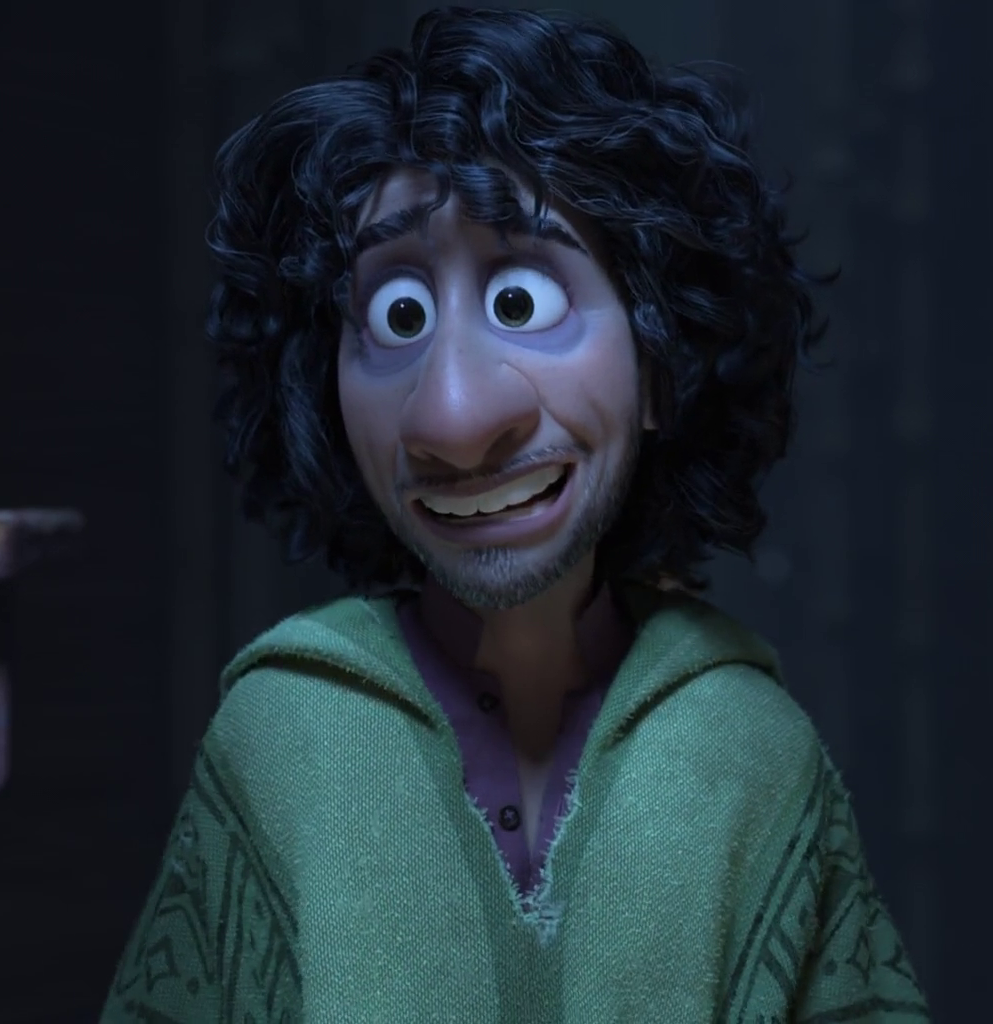 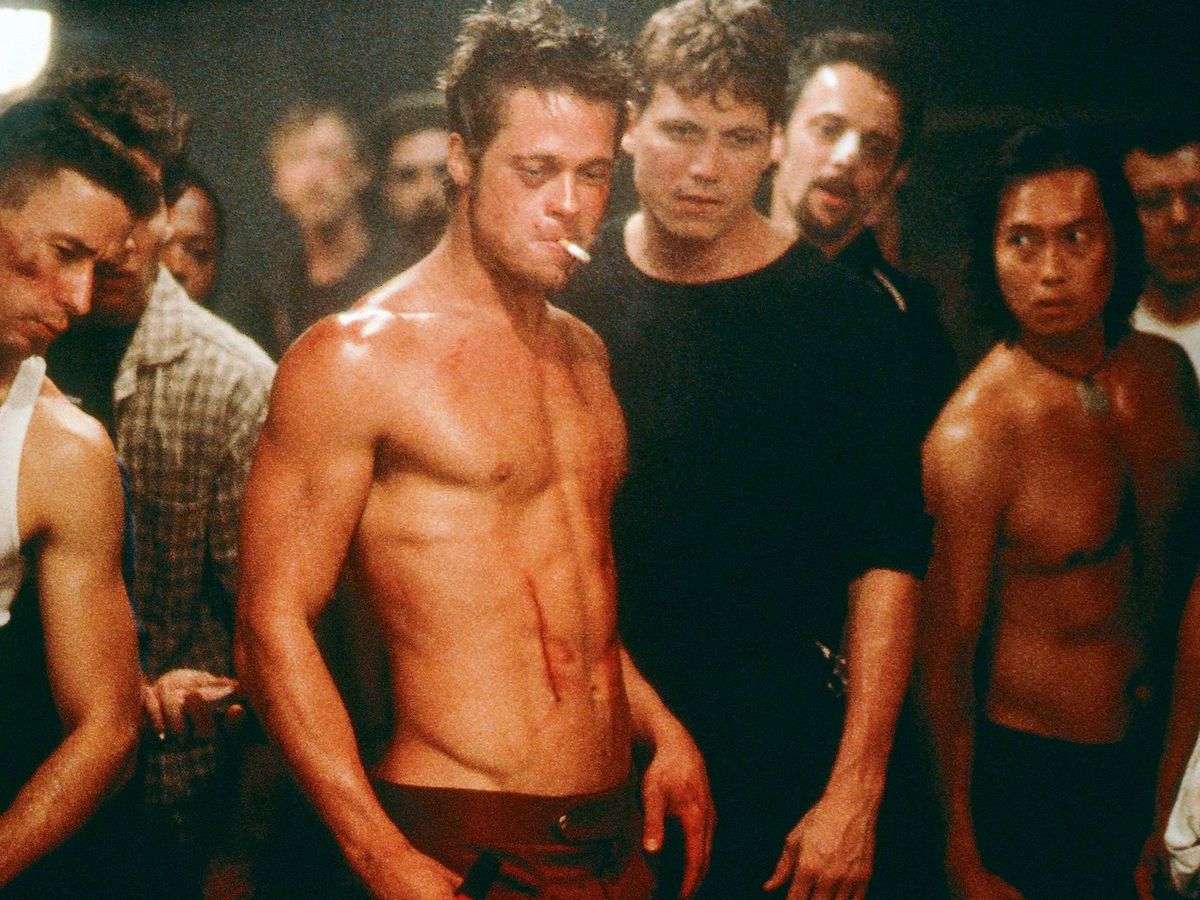 Meaningful and on-going participation in planning and decision-making processes by those who have lived experience with an environmental problem can result in outcomes that are equitable and responsive to local needs and aspirations 
(Brunacini, J. From Theory to Practice: Participatory Approaches to Understanding the Social Dimensions of Managed Retreat. Michigan State University ProQuest Dissertations Publishing,  2023. 30248911.)
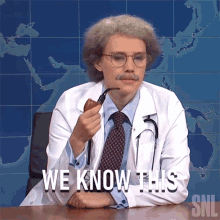 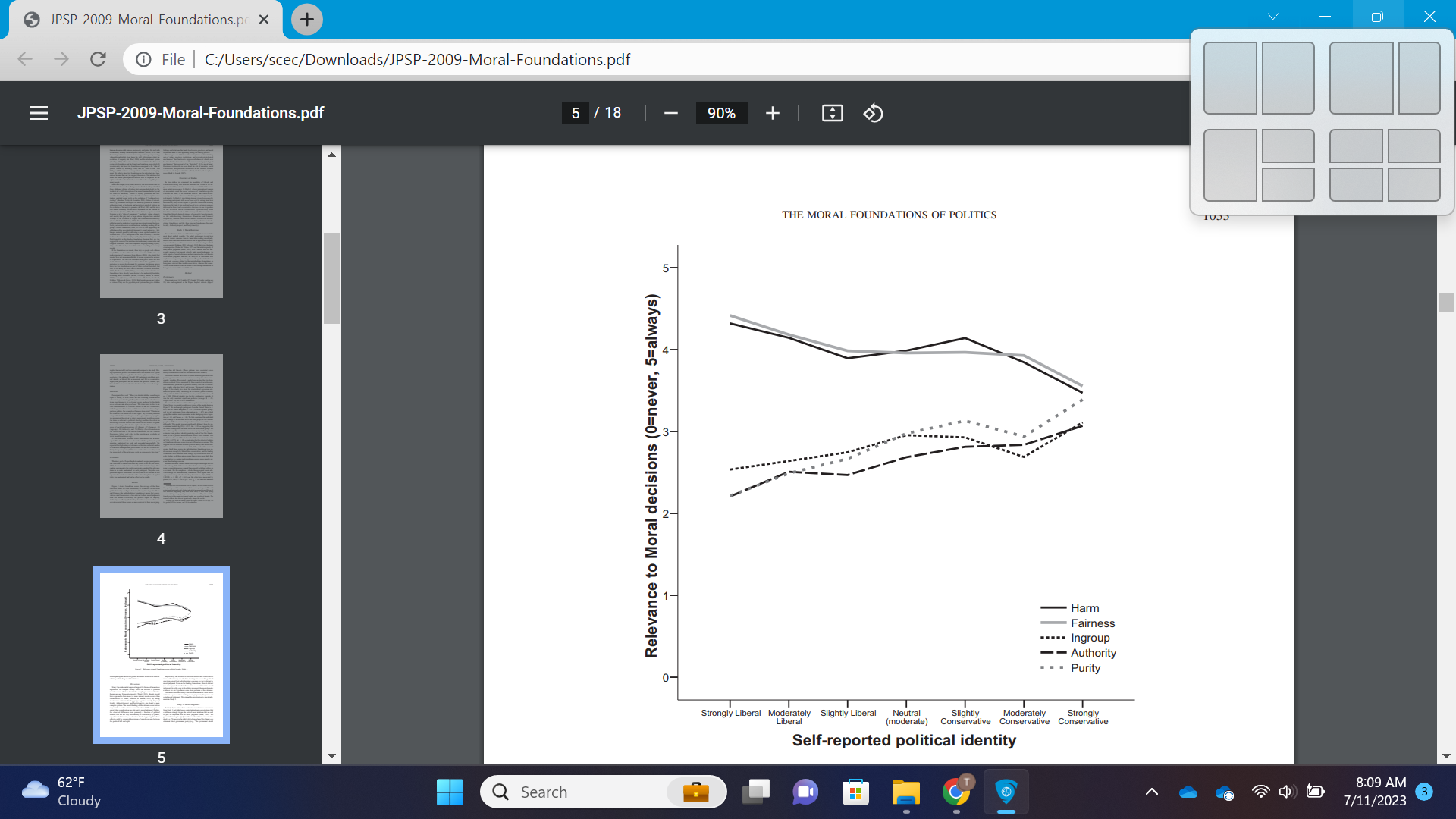 “Liberals and Conservatives Rely on Different Sets of Moral Foundations” Jesse Graham, Jonathan Haidt, and Brian A. Nosek University of Virginia
Conservative Moral Foundation
Purity

Respect for Authority/In Group (Loyalty)
Liberal Moral Foundation

Fairness

Harm reduction
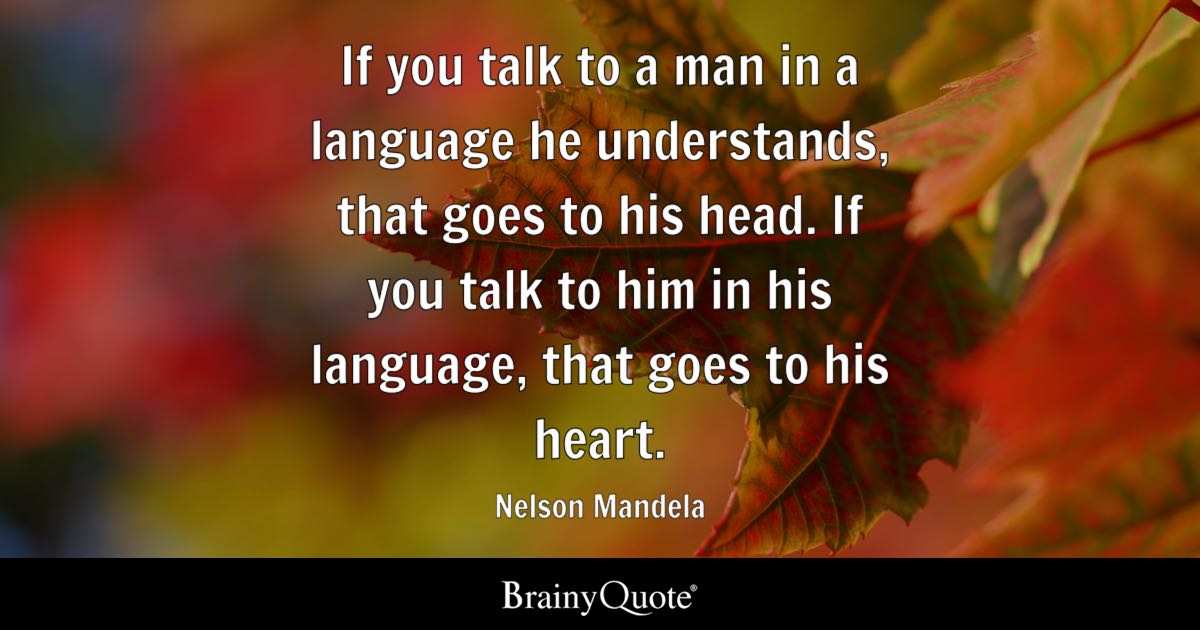 Frame conversations with the audience’s moral foundation in mind
“A clean place to live”
Purity
“Helping our friends and neighbors”
Loyalty
Authority
“Protecting our communities”
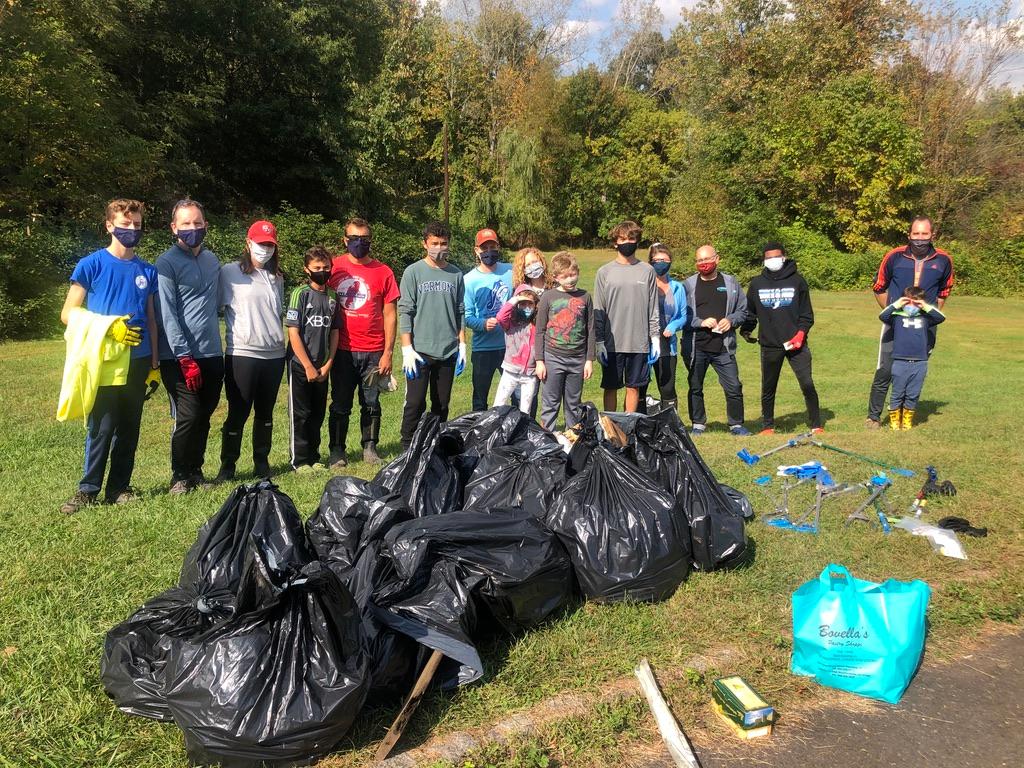 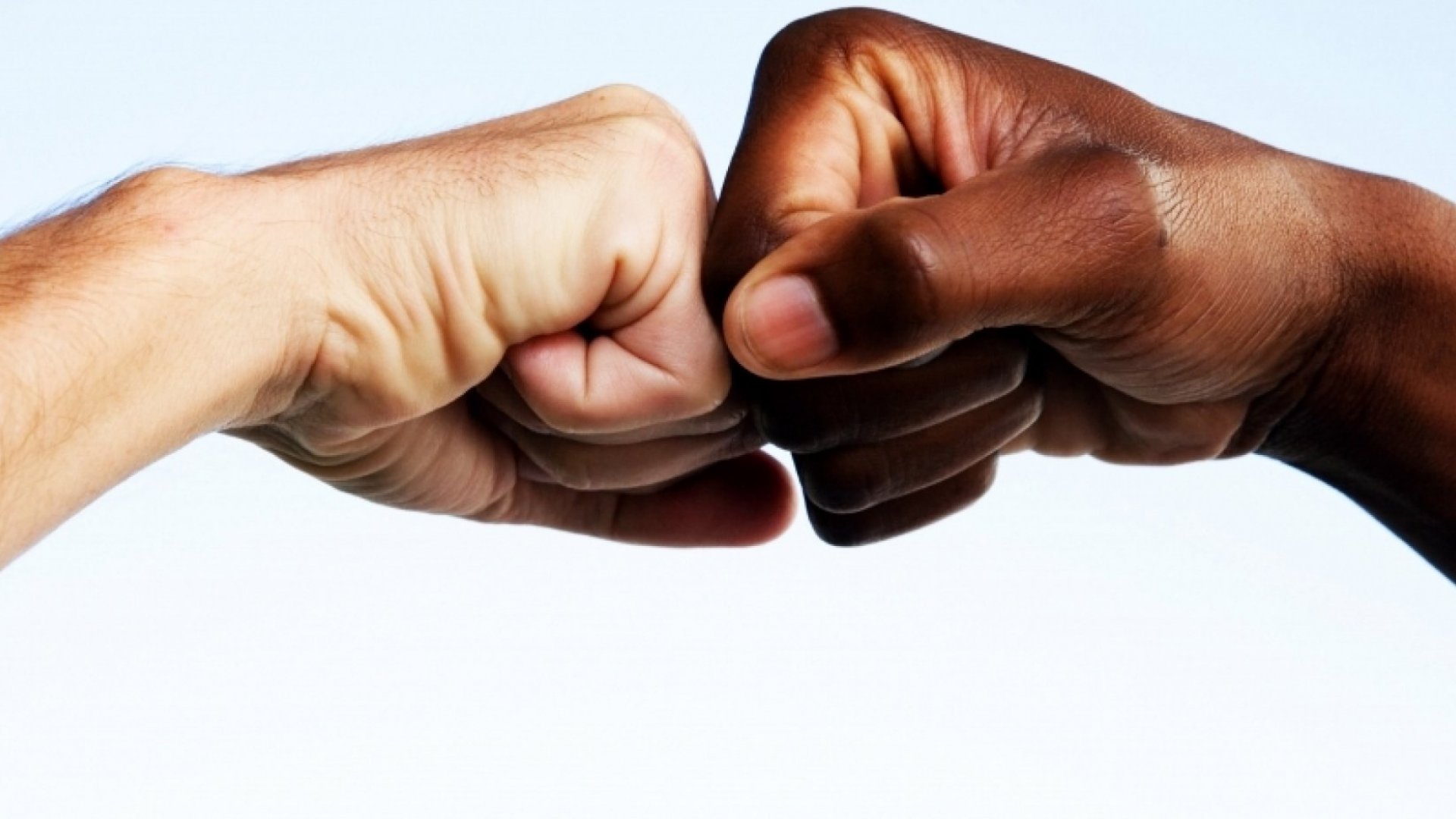 Build on Principles of Respect and Empathy
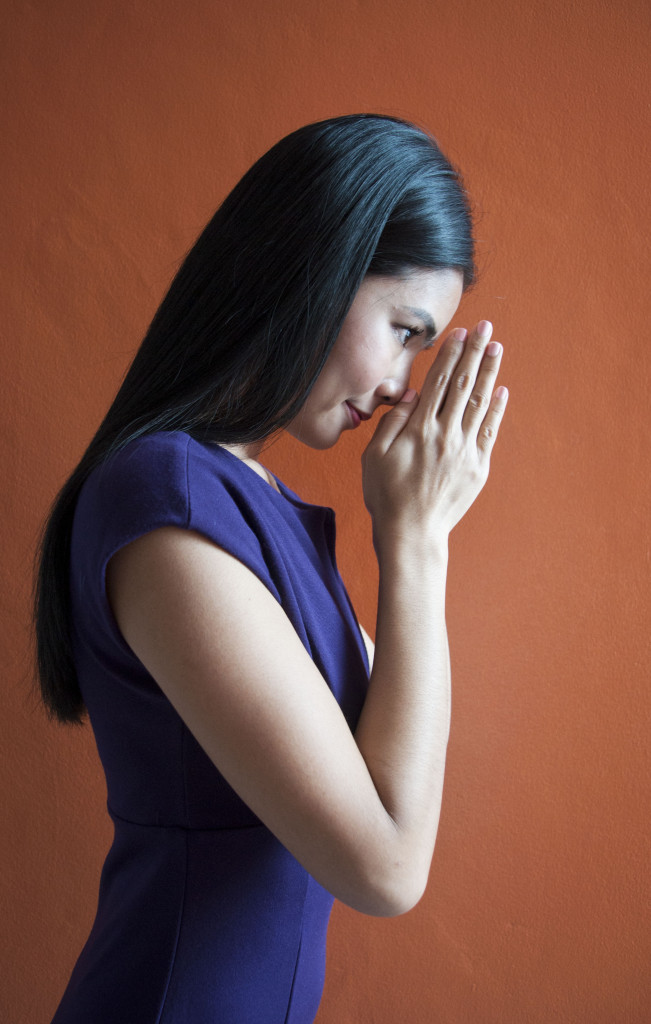 Genuinely thank people for taking part in the conversation
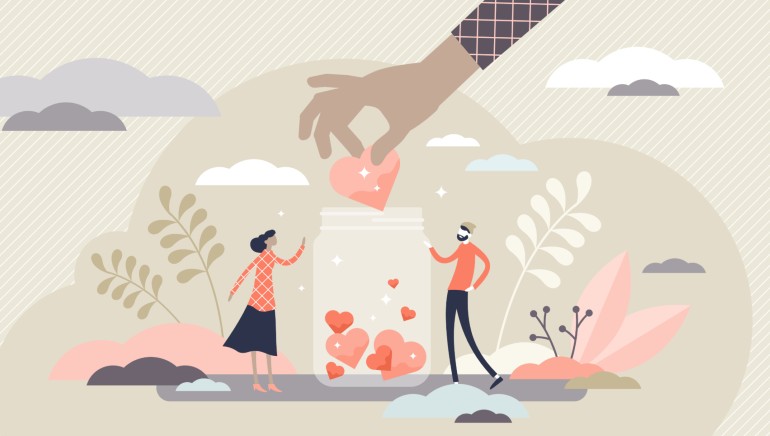 Be Generous
 Time
Attention
(And don’t forget the food!)
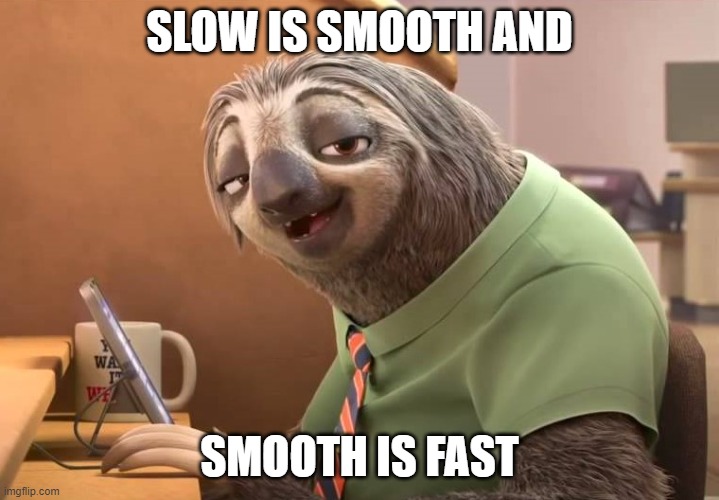 Speak slowly and don’t expect others to be wedded  to your timeline
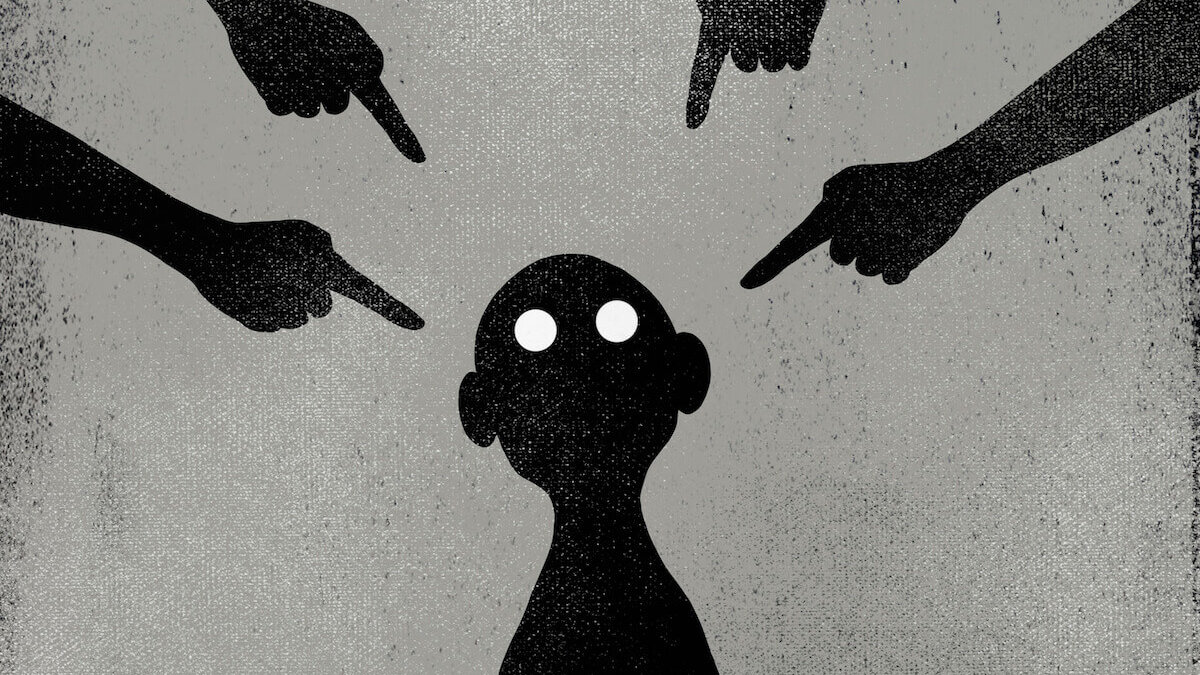 Meet people’s fears with:

Love, 
Dignity, 
Space
Time
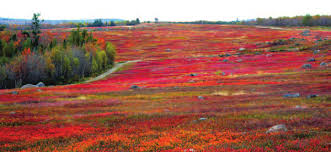 Seek Common Ground
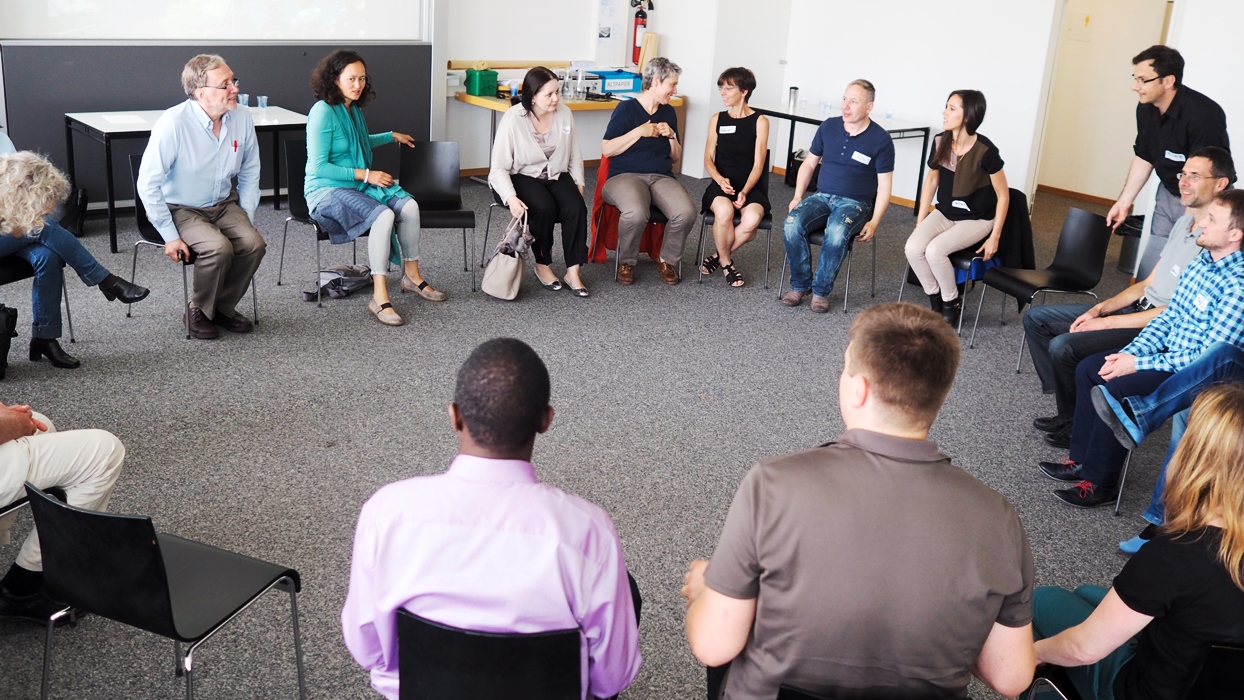 Open Circle Conversations
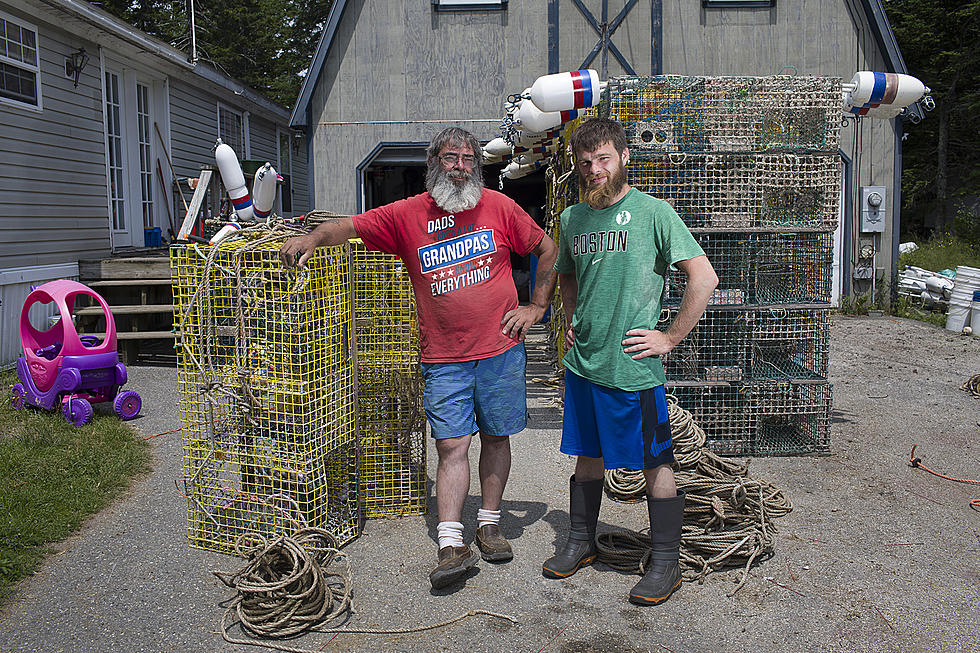 Foster a “Come as you are” attitude
Be willing to be vulnerable

It is important in building trust to be seen as a person, not a “Cog in the wheel…”
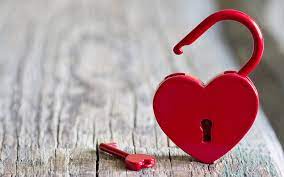 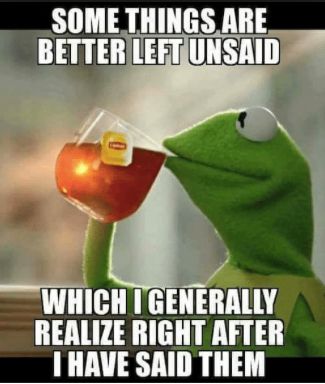 Set your ego aside and don’t be afraid to poke fun at yourself
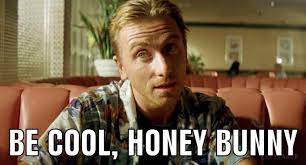 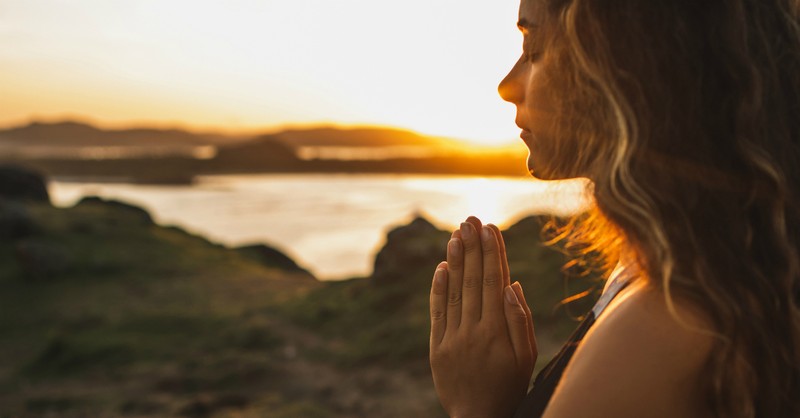 Taking the energy out of disagreements
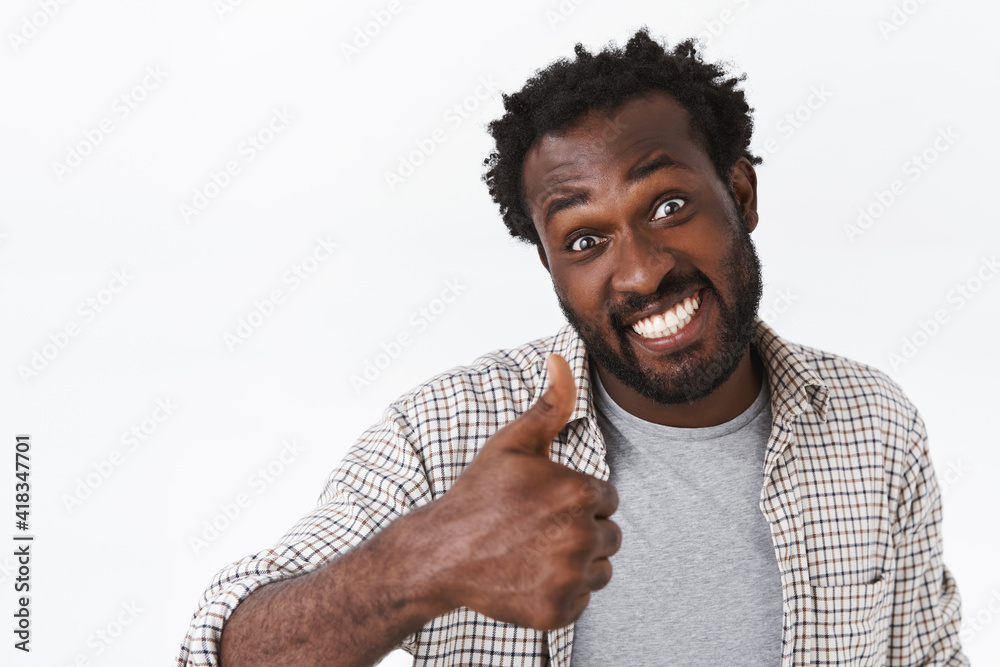 Start by agreeing
Show you are hearing them by telling them what you’ve learned
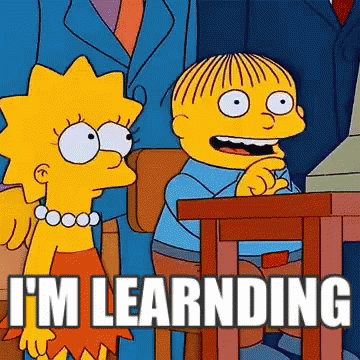 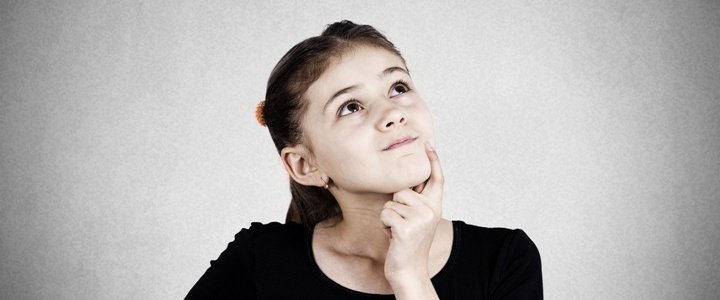 Acknowledge and add
“ I think you  have a point; I would add… “
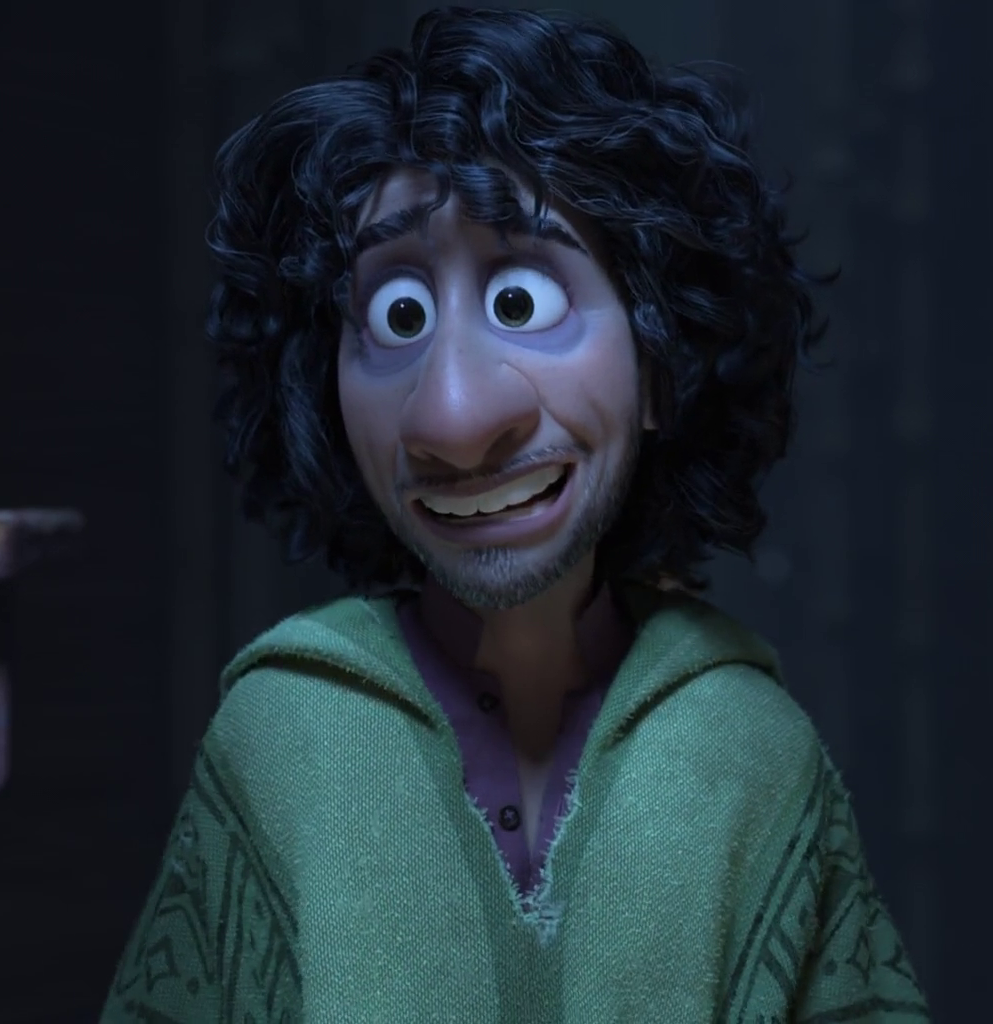 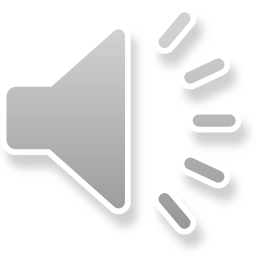 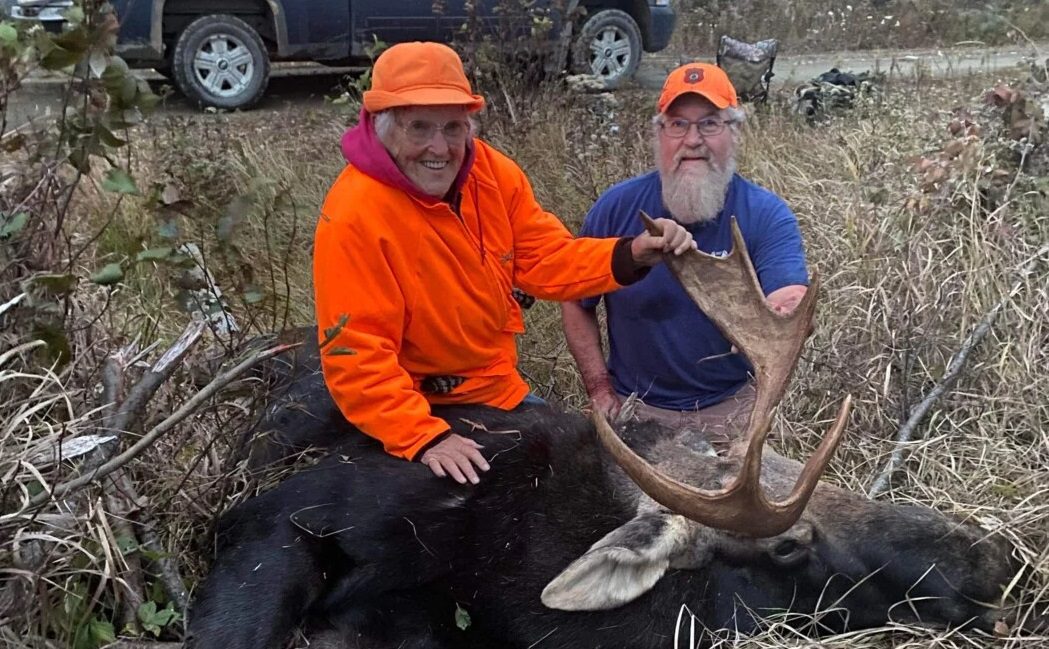 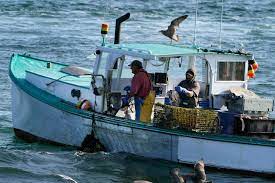 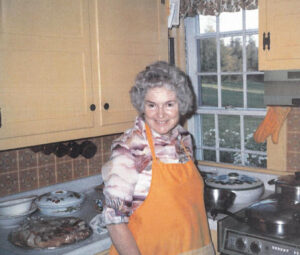 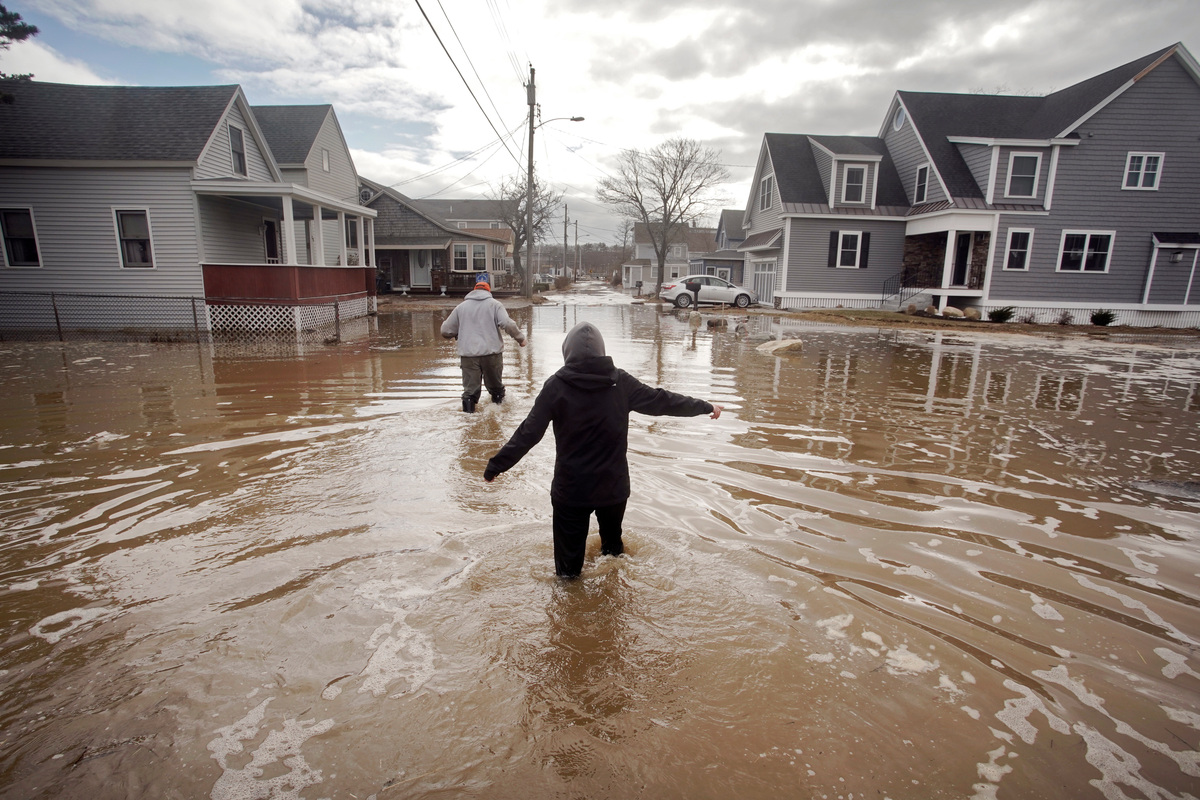 Mainer’s are practical
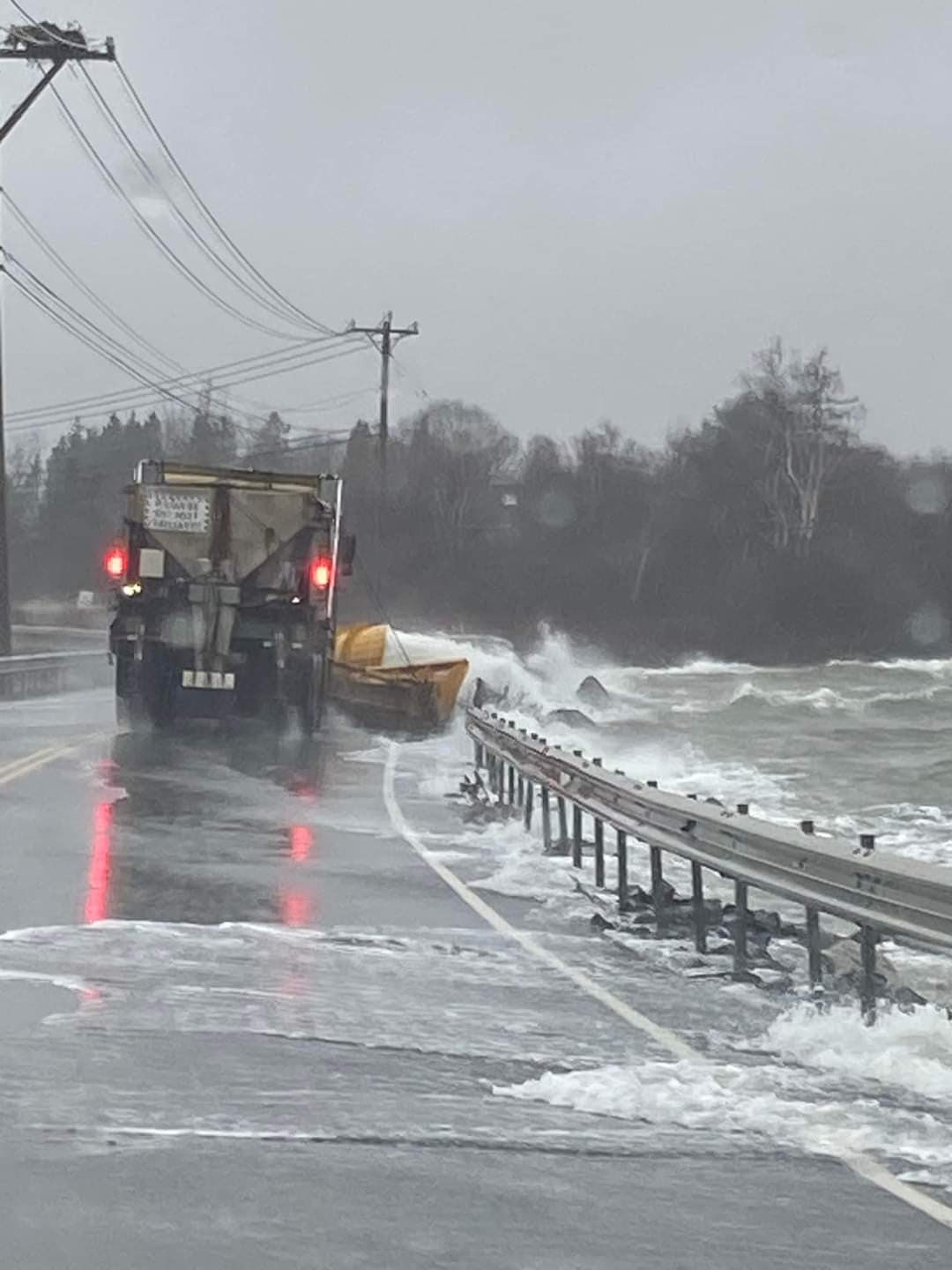 They see sea level rise
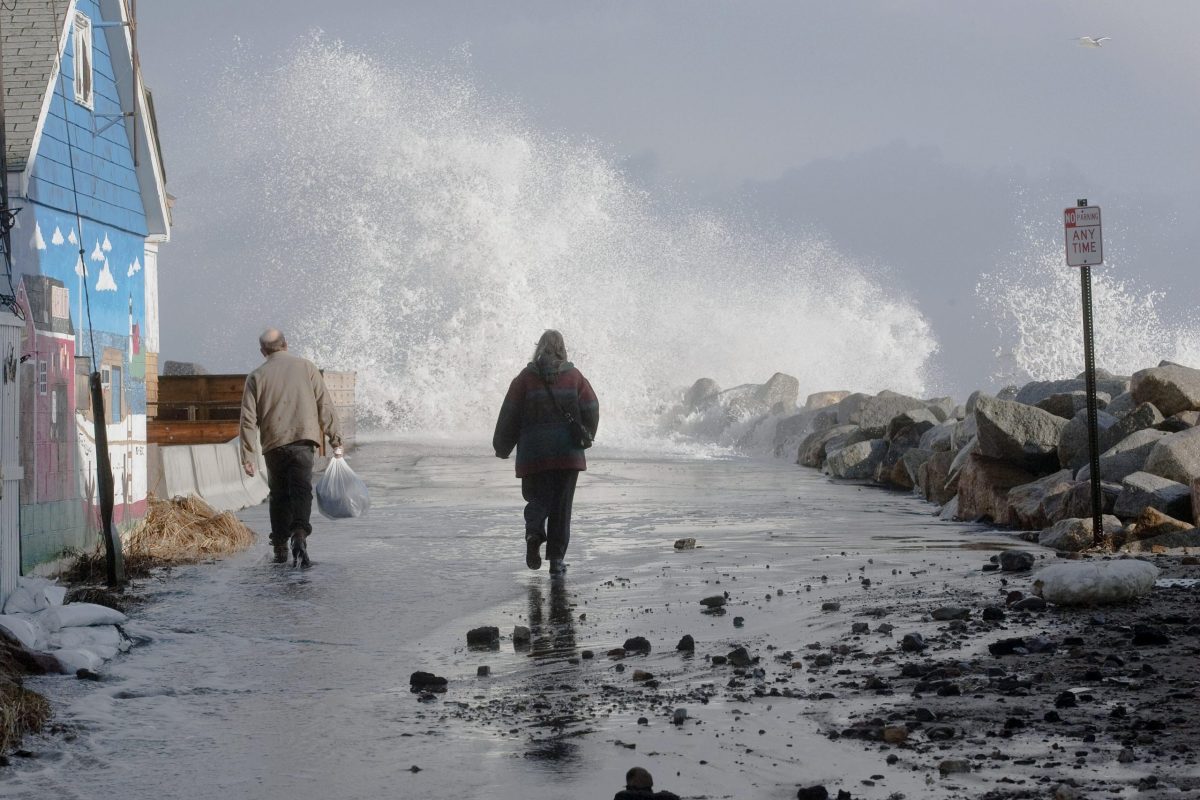 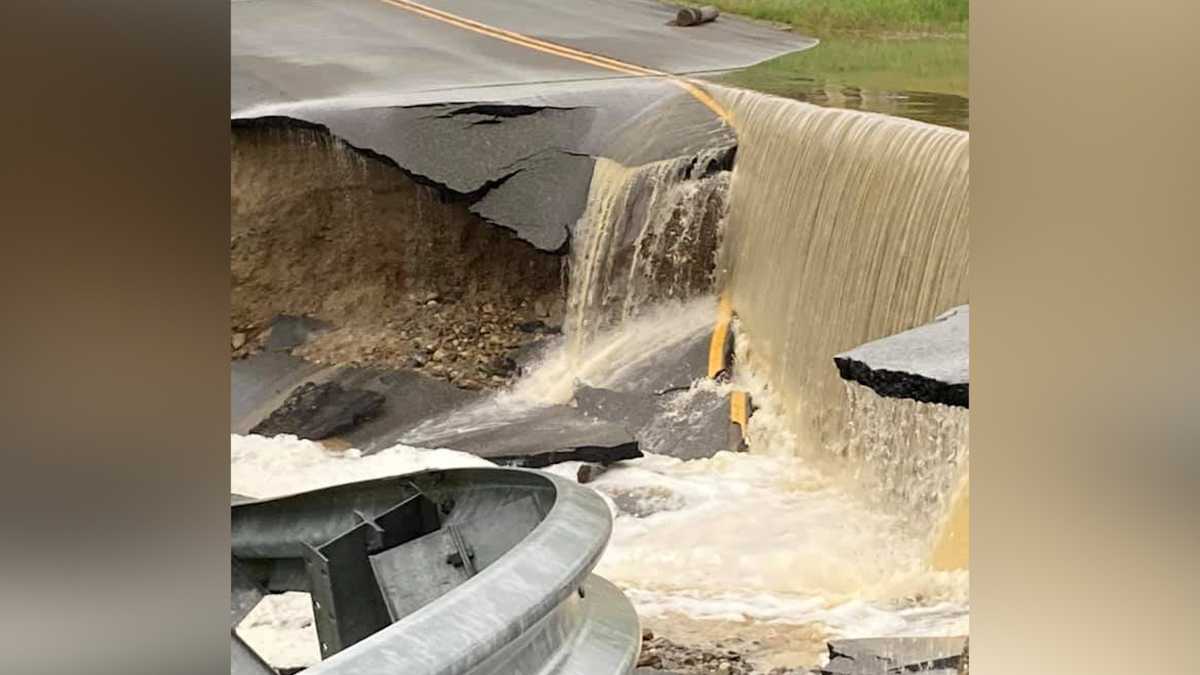 Relevance to local area
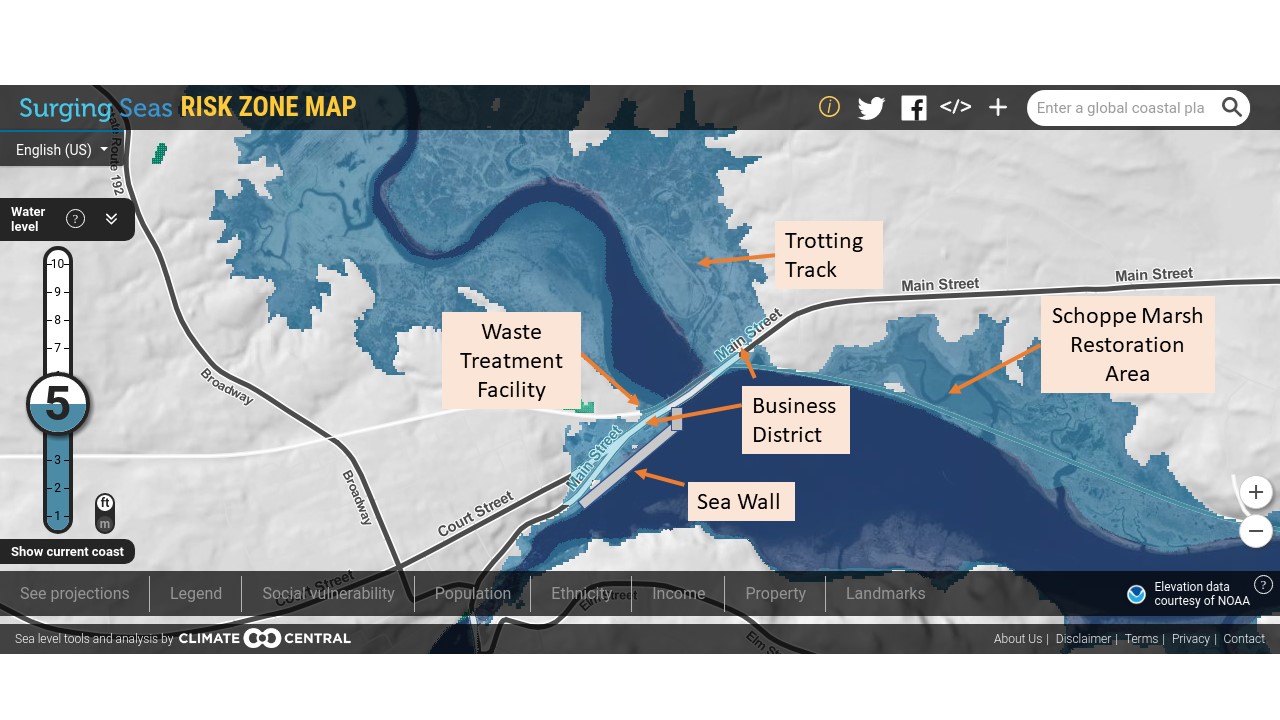 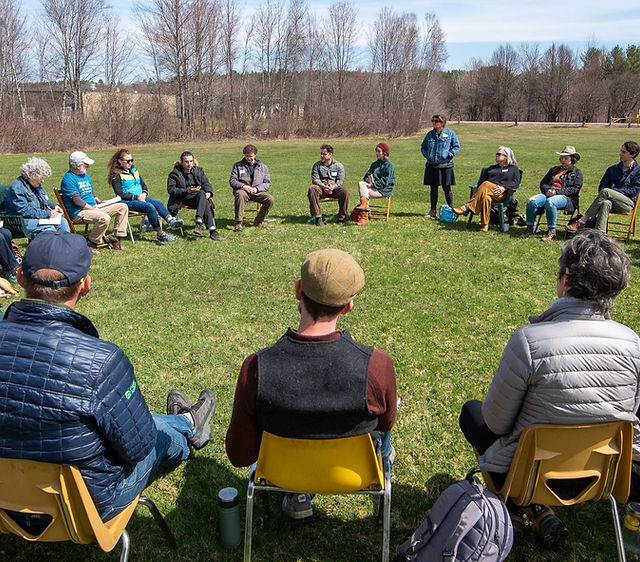 CRP enrollment Process
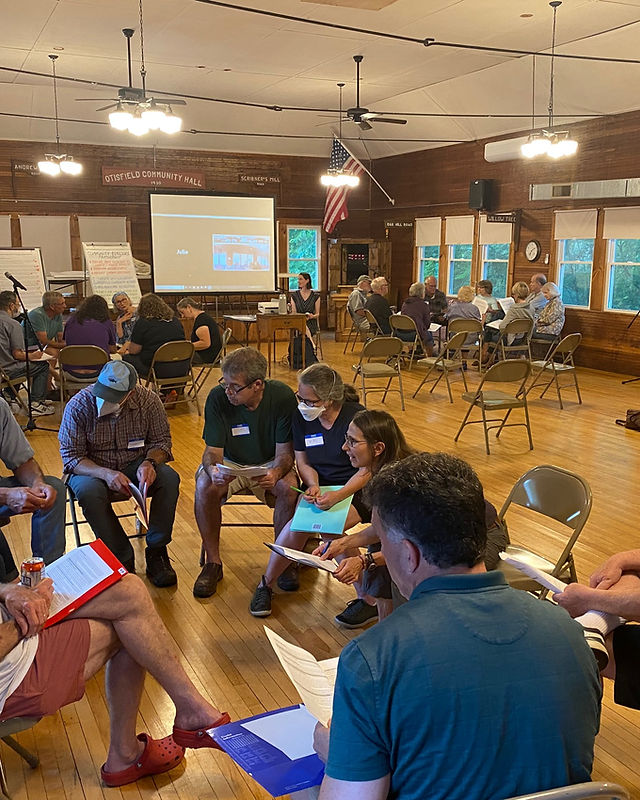 72 actions in 8 different focus areas
Menu
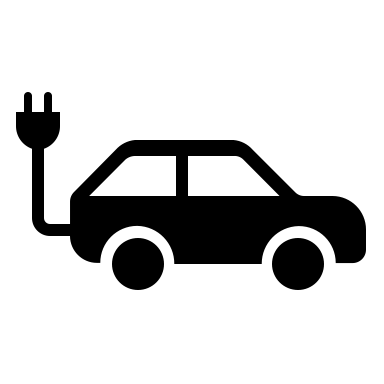 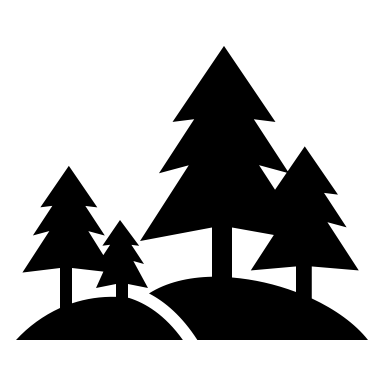 Protecting nature
Served raw on fresh balsam fir
Lower carbon transportation
  served with crackling EV chargers
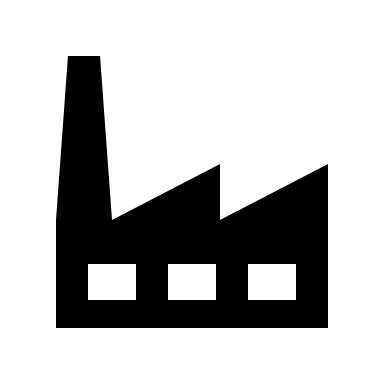 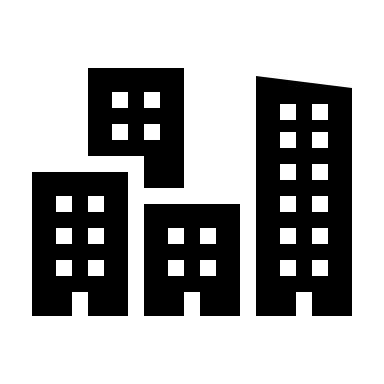 Building healthy communities
Covered in dollops of planning and flood maps
More efficient buildings
 in a rich sauce of domestic hot water
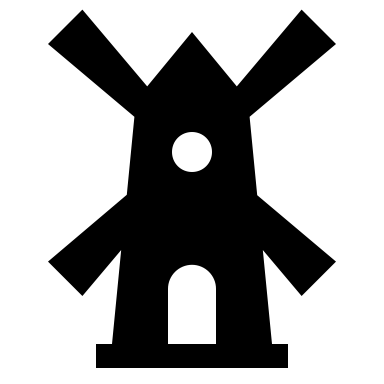 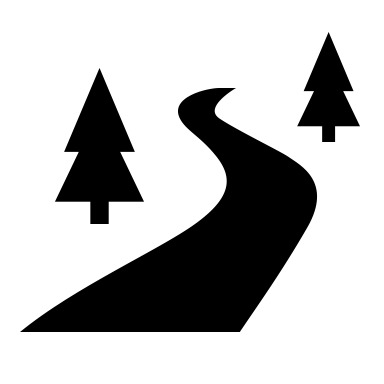 Cleaner energy
  with a sprinkling of state and federal rebates
Improving infrastructure
Artistically plated on 500 -year flood bridging
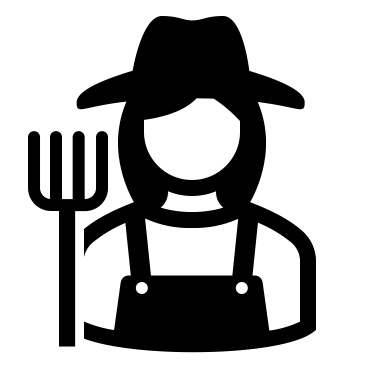 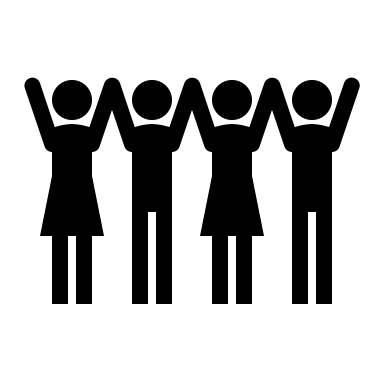 Protecting nature-based jobs
 swirled with economic development and youth Opportunities
Engaging with people
With leadership and justice for all
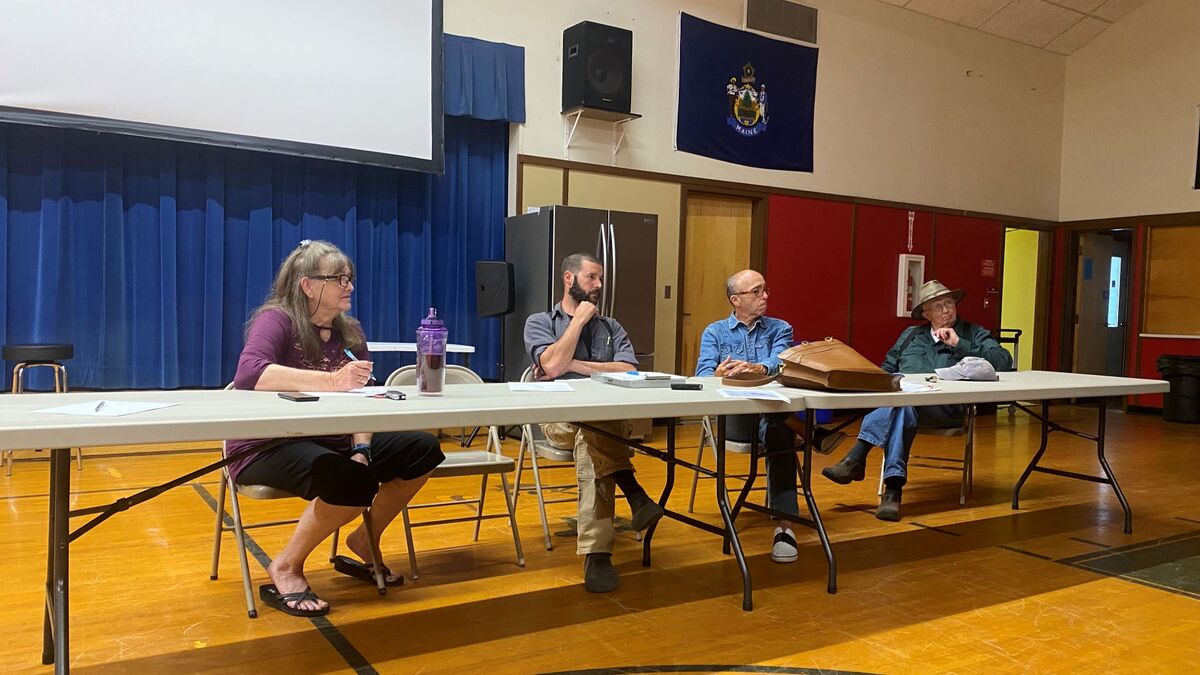 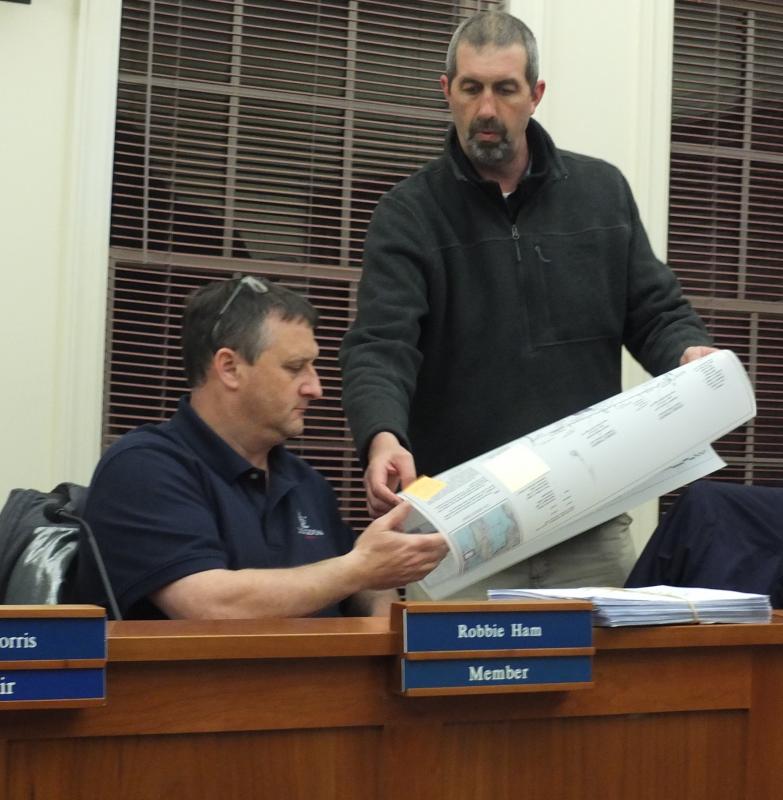 Neighbor to neighbor engagement
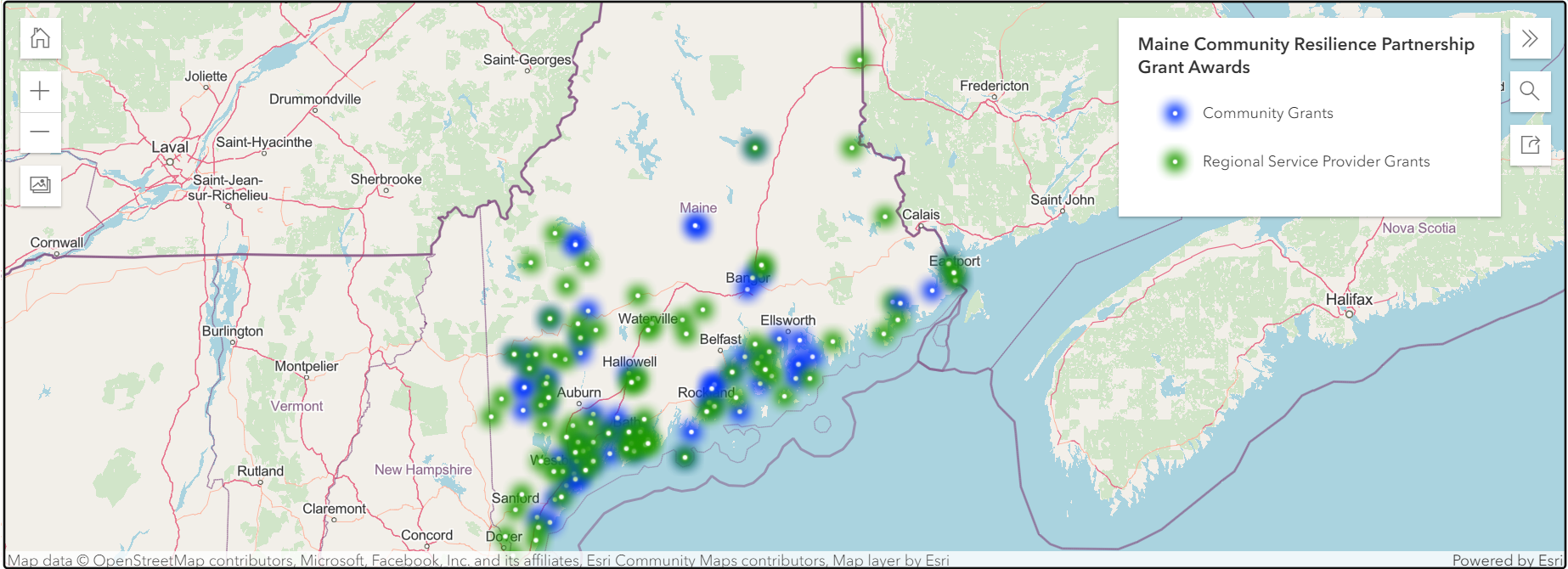 148 towns enrolled covering 50% of Maine’s population
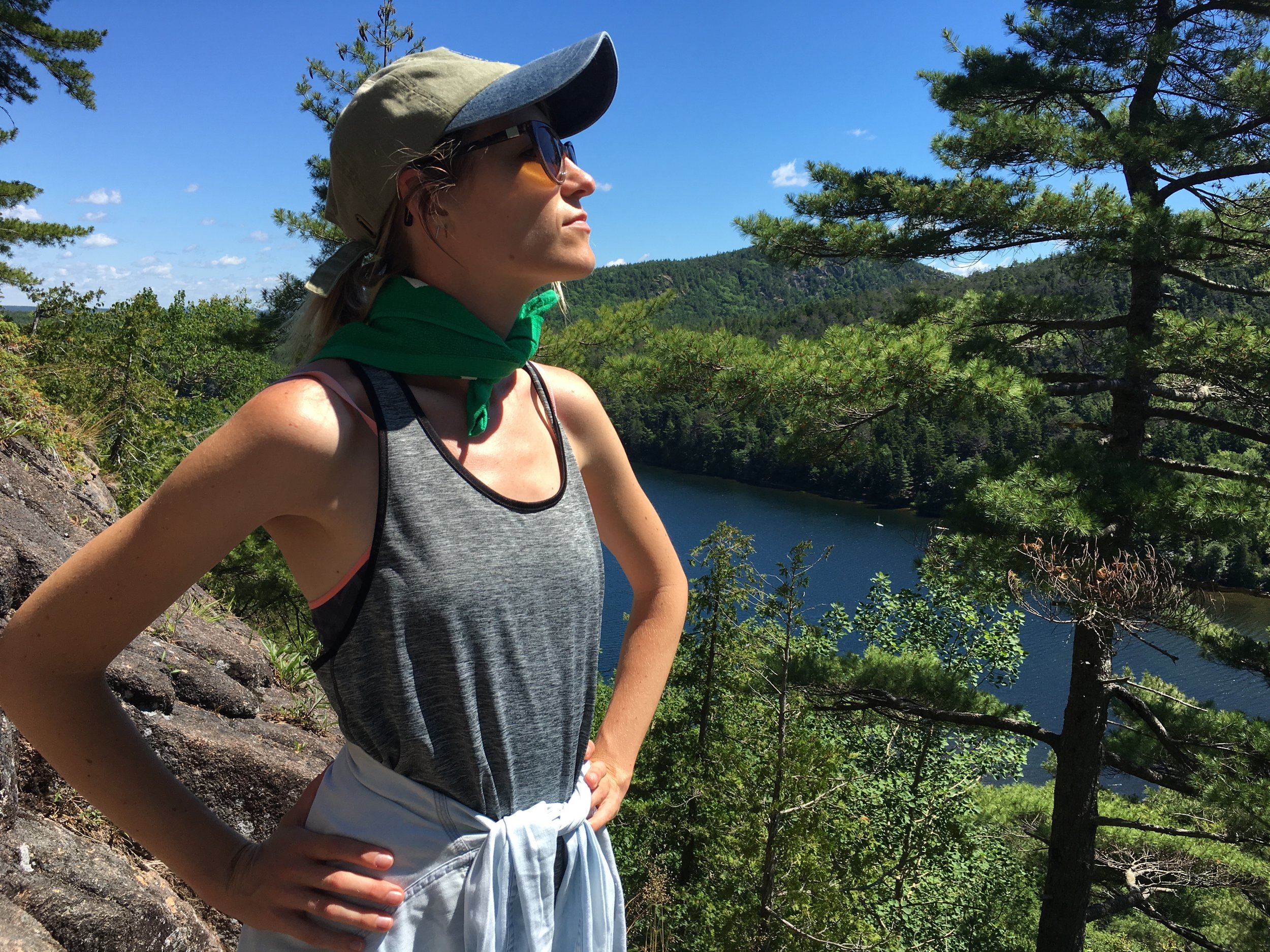 Projects are locally focused, developed and controlled
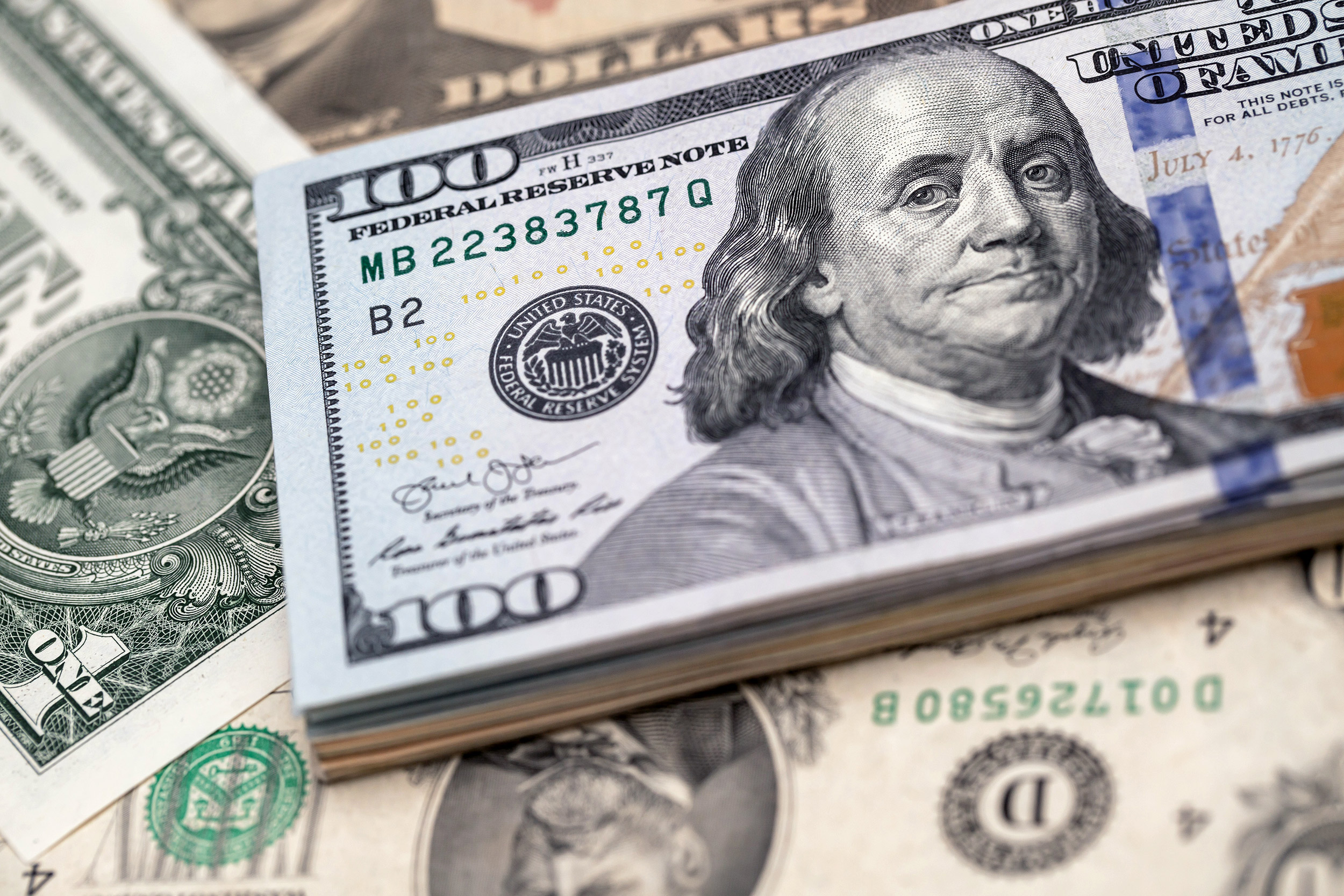 Taxes funding this have already been collected
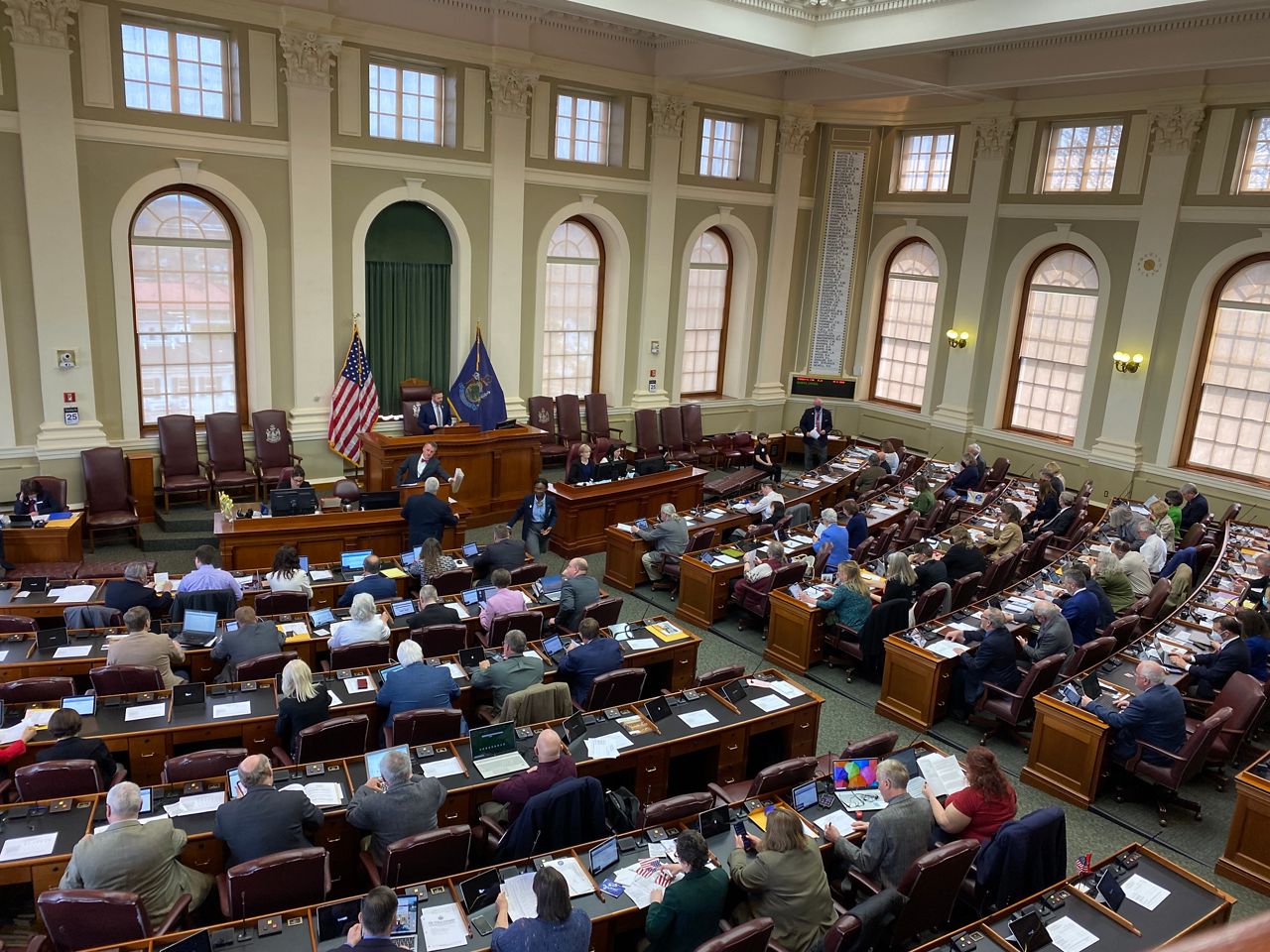 CRP fund were approved by BOTH sides of the aisle
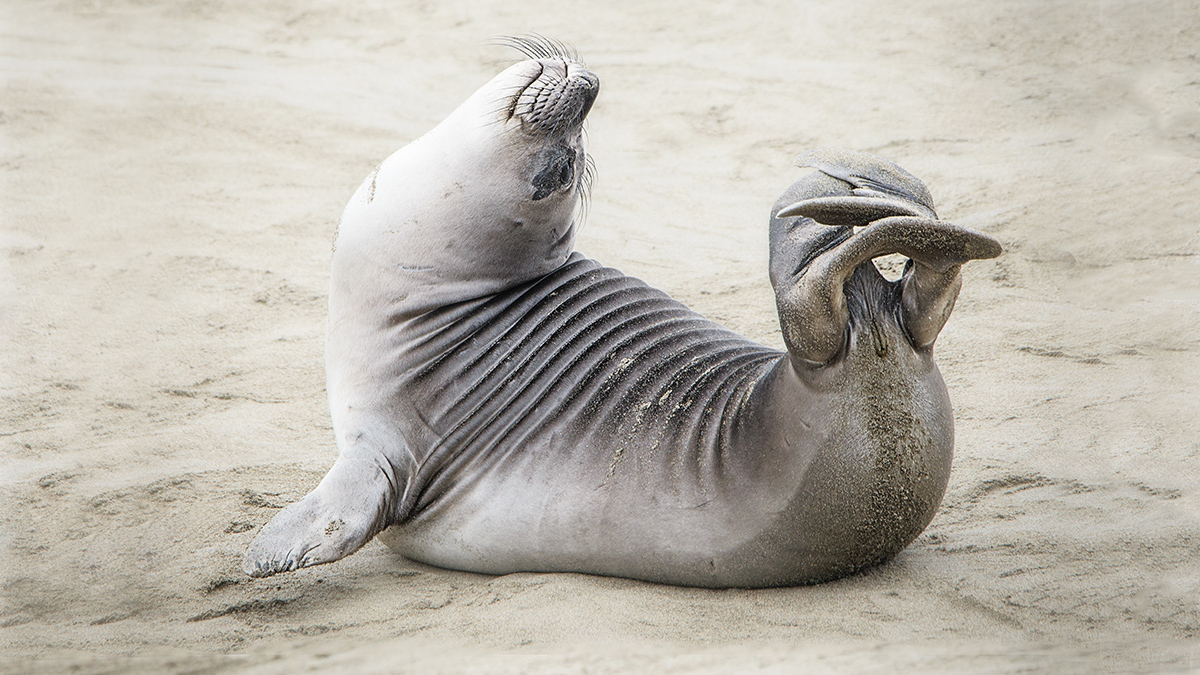 Flexible to the needs of each community
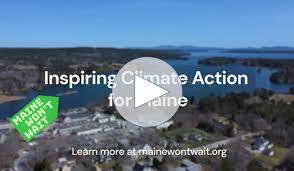 References and Further Reading
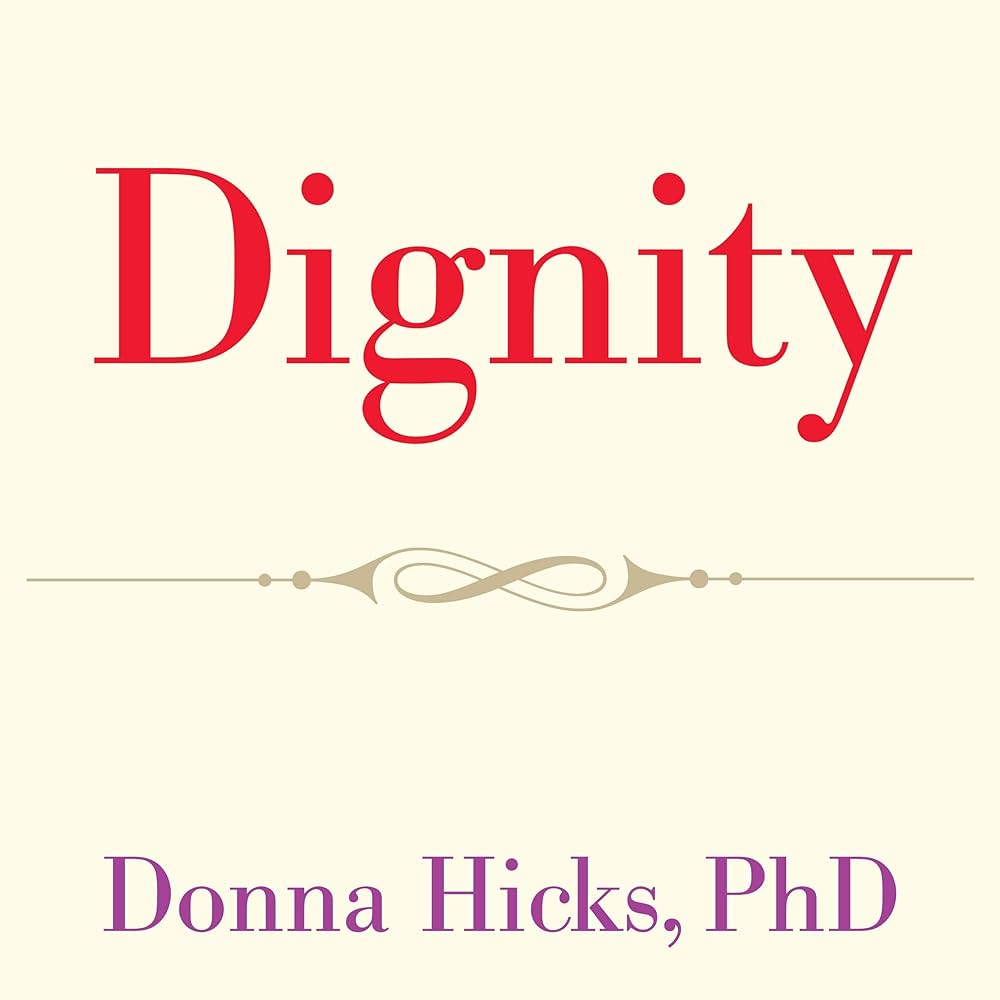 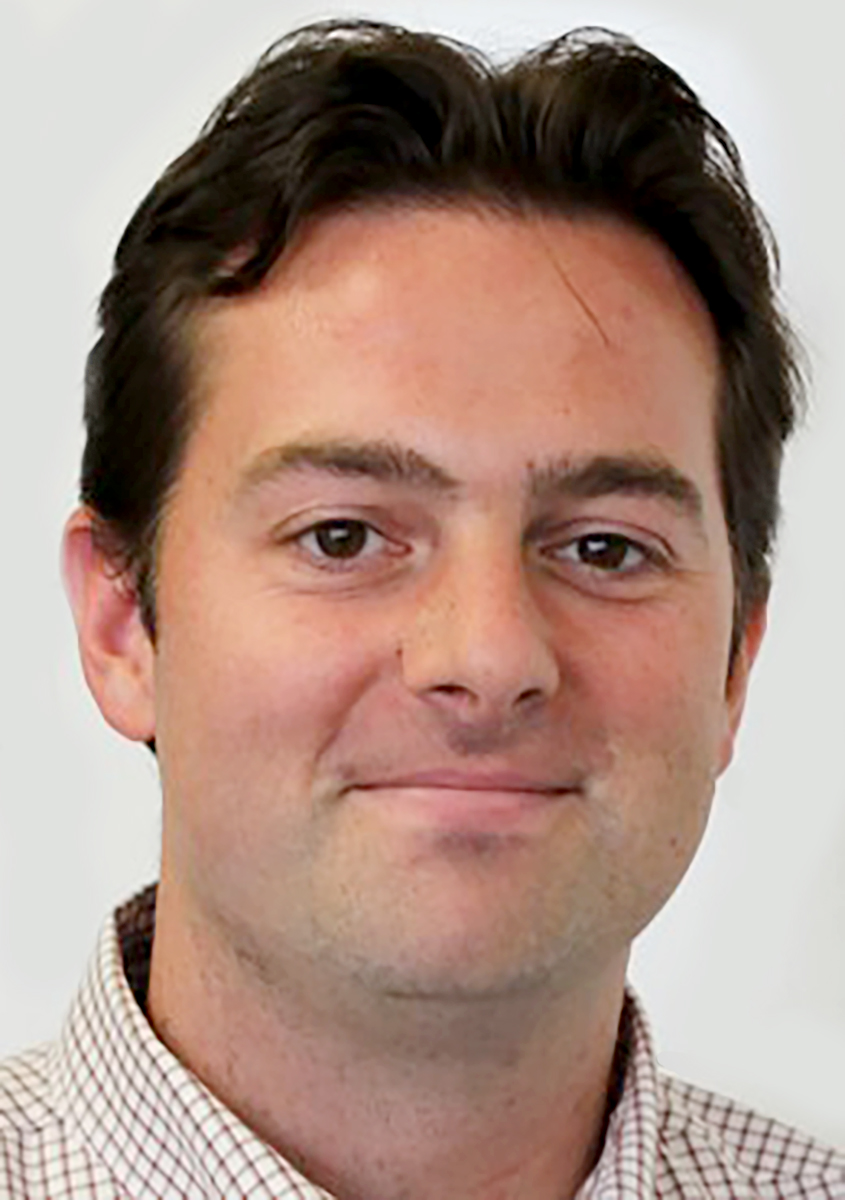 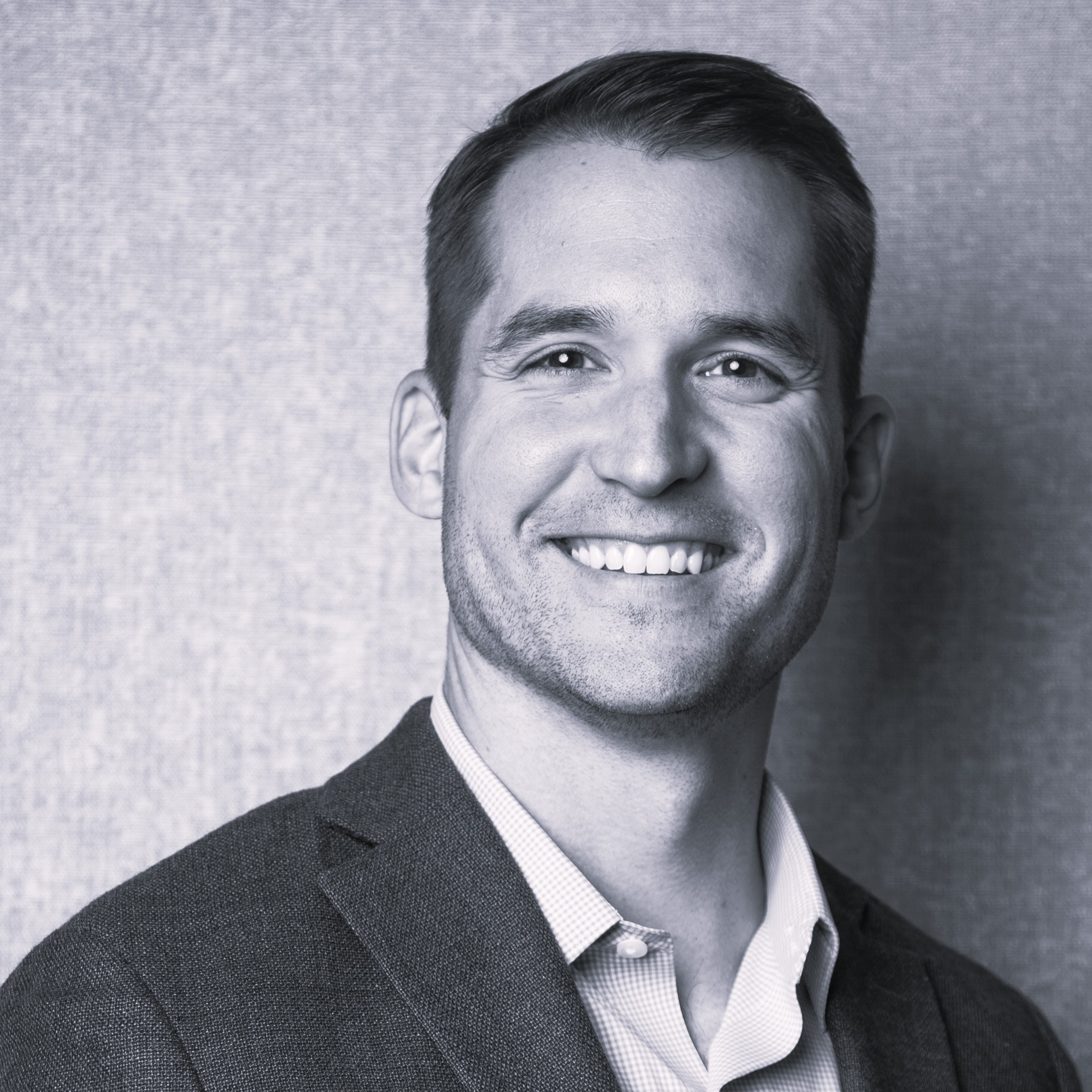 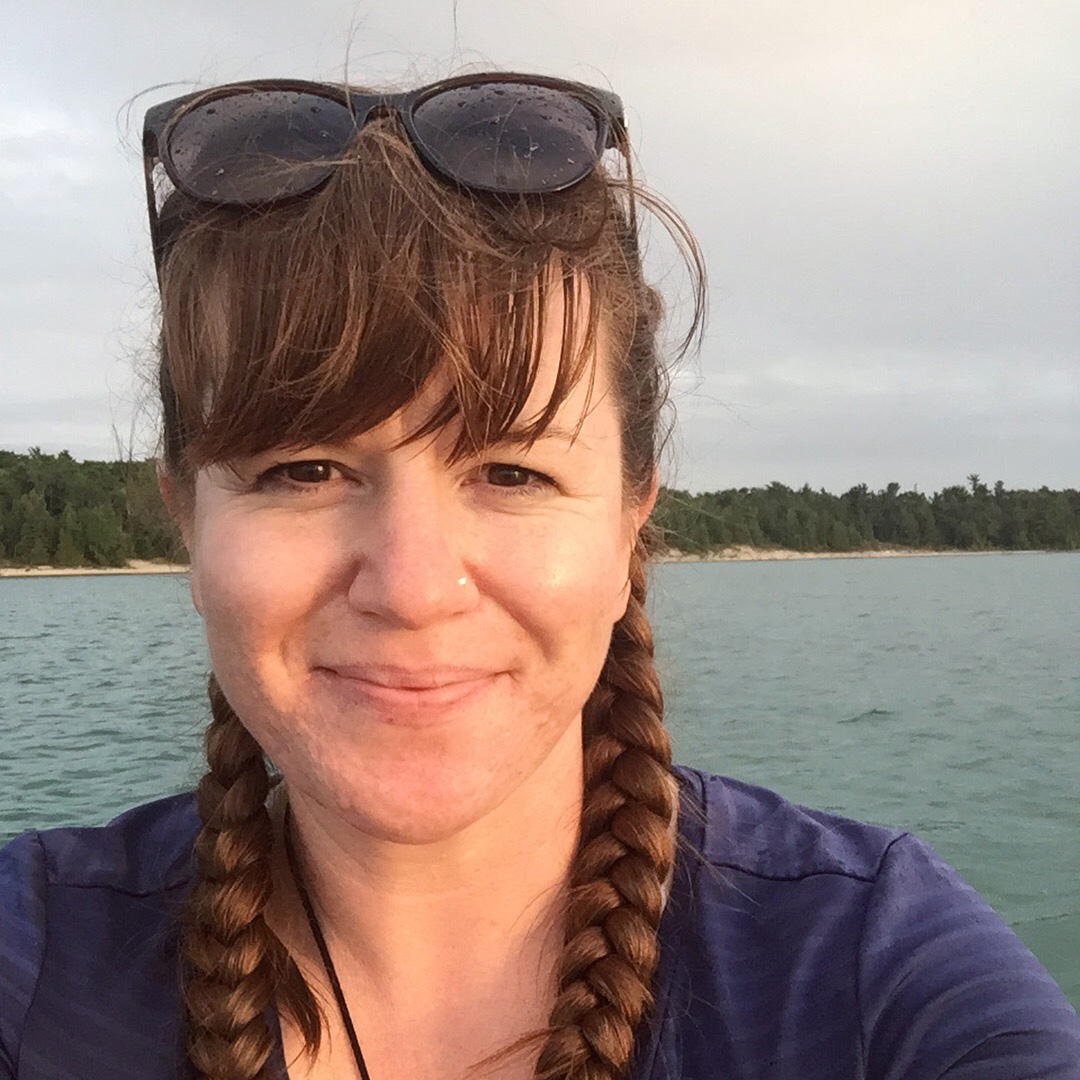 Jessica Brunacini
Maine Sea Grant
Coastal Community Resilience Extension Associate
From Theory to Practice: Participatory Approaches to Understanding the Social Dimensions of Managed Retreat.
Jesse Graham
Associate Professor of Management at the Eccles School of Business at the University of Utah
“Liberal and Conservatives Rely on Different  Moral Foundations” 

Moral Foundations Theory and Political Ideology with Dr. Jesse Graham- Podcast
Instragramer Jefferson Fisher
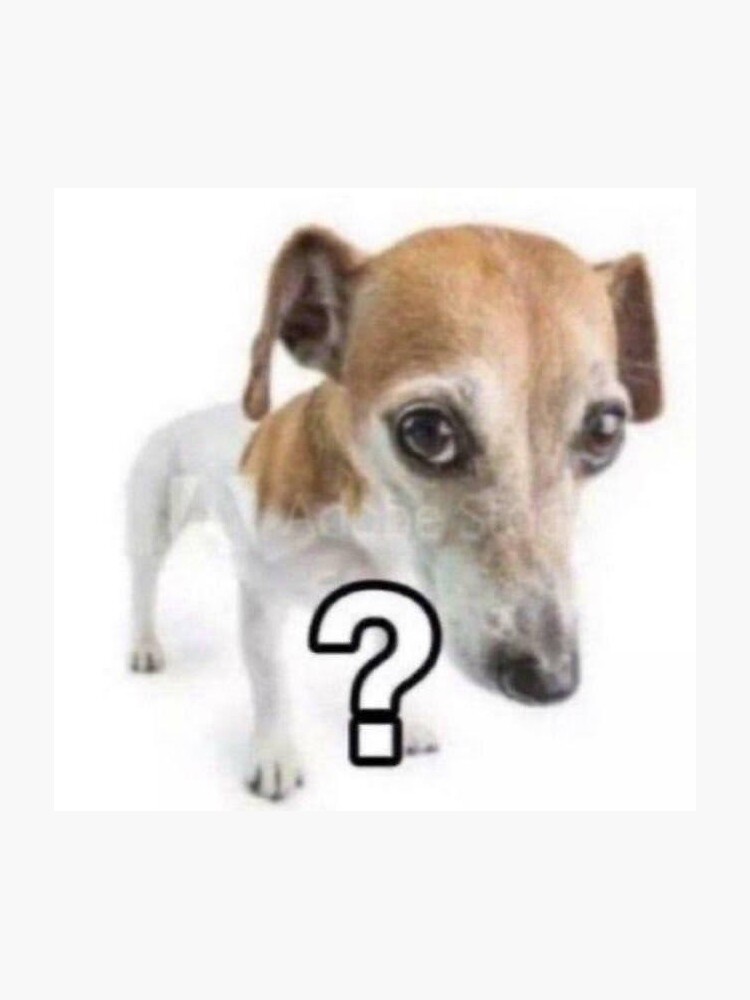 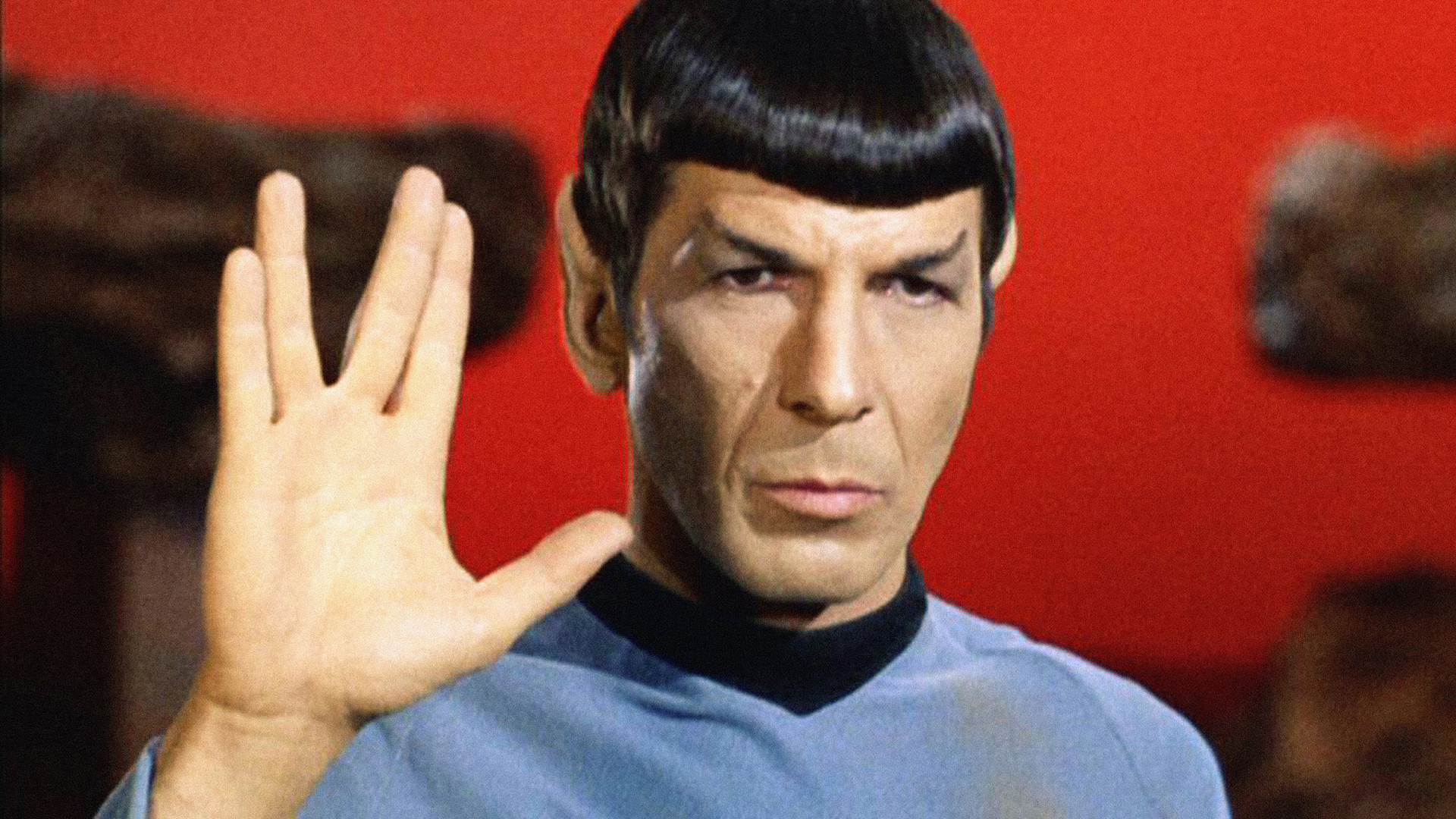